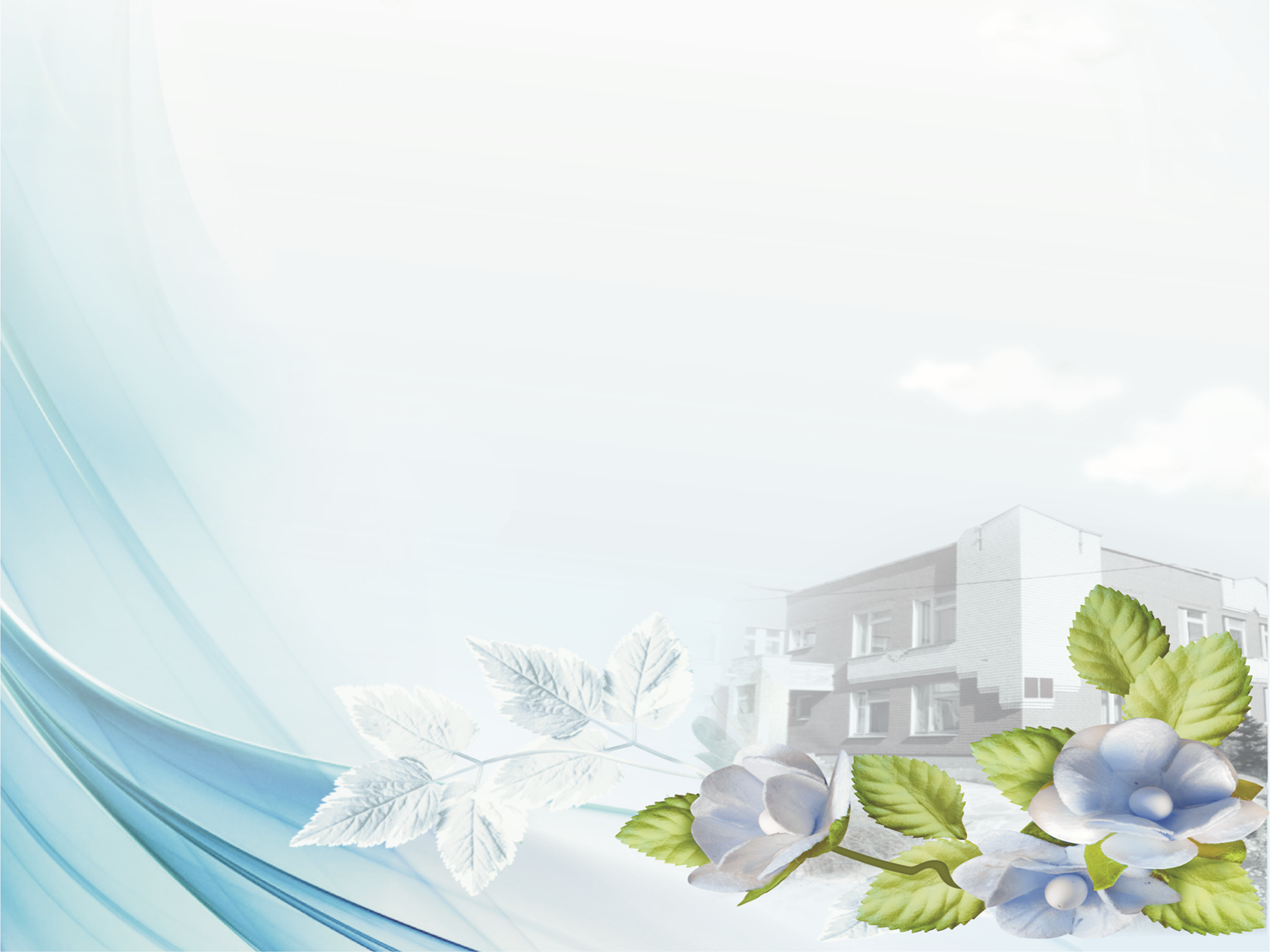 Муниципальное бюджетное дошкольное образовательное учреждение«Центр развития ребенка - детский сад № 32»
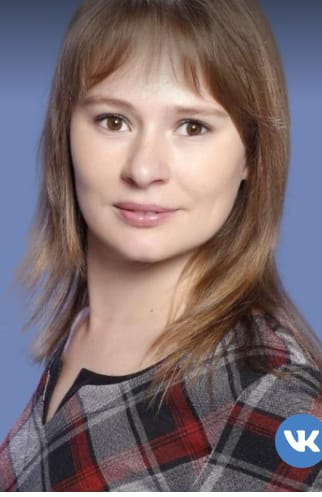 ПОРТФОЛИО ВОСПИТАТЕЛЯГармаш
Антонина
Николаевна
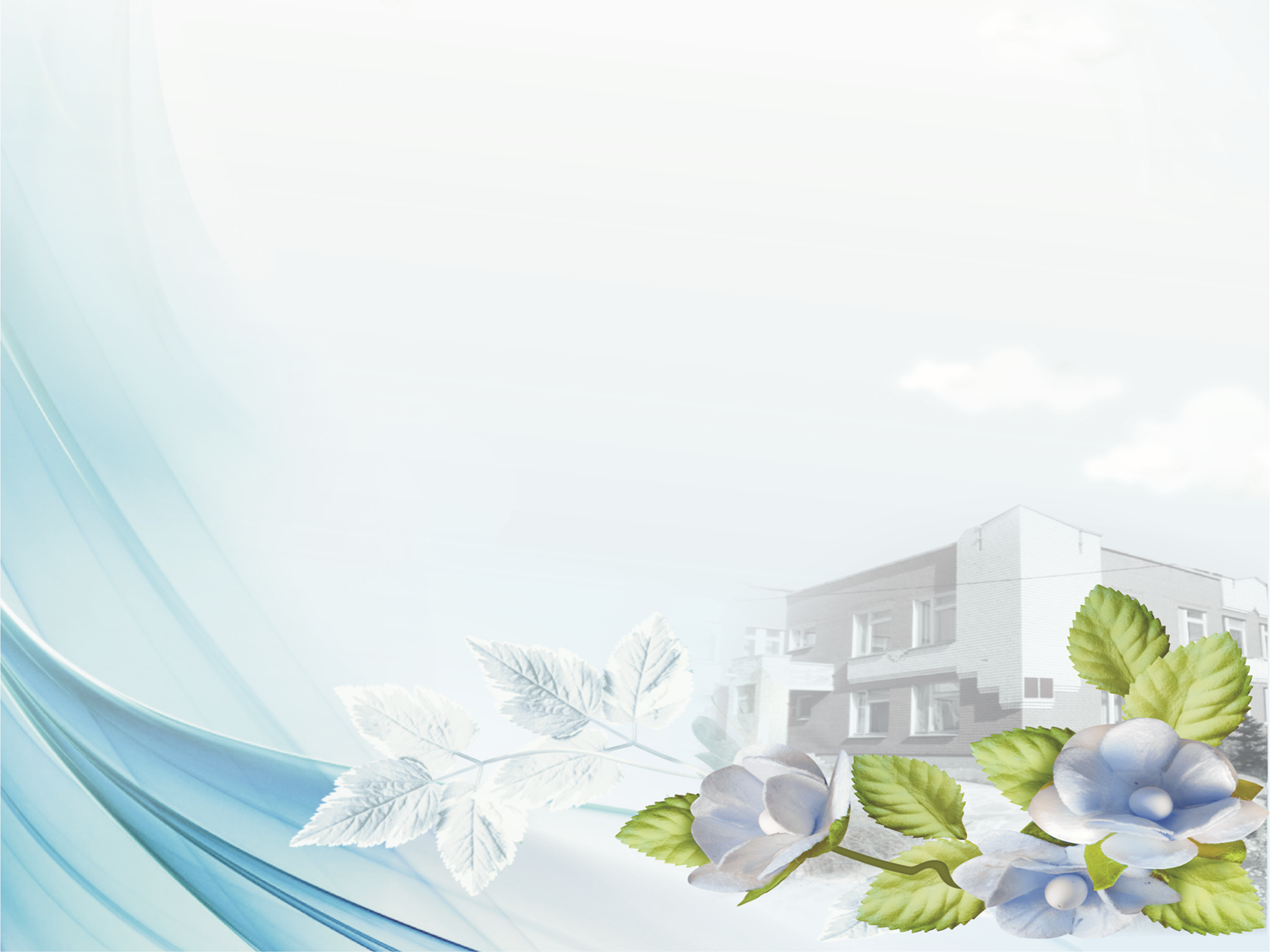 Содержание:
Раздел I.   Портрет
 Раздел II.  Нормативно – правовое обеспечение
 Раздел III. Информационная карта
Методическая работа
Методические материалы
Раздел IV Оценка работы
Участие в профессиональных конкурсах
Почетные грамоты, благодарственные письма
Отзывы и благодарности о результатах педагогической деятельности
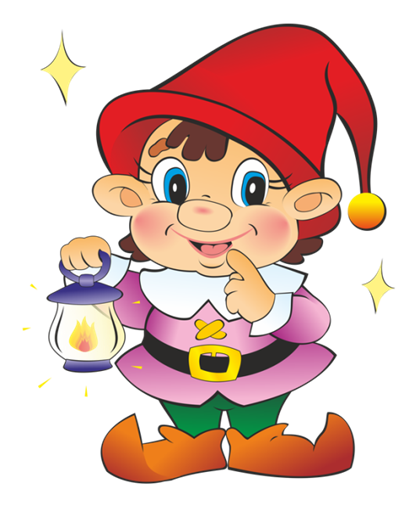 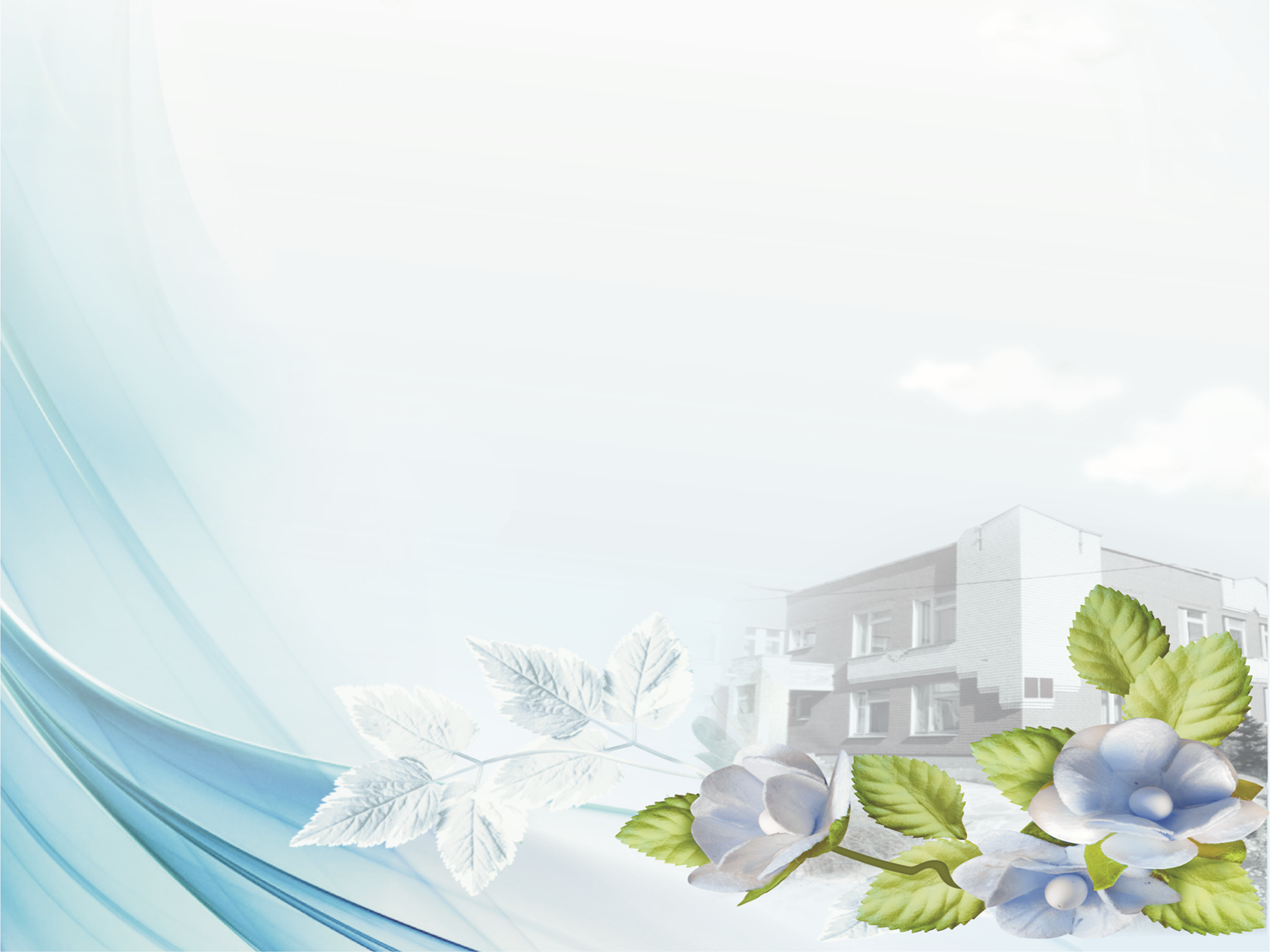 Портрет
Гармаш Антонина Николаевна
Дата рождения: 08 мая 1988 года
Образование: высшее (бакалавр), Рязанский государственный университет им. С. Есенина
Квалификация по диплому: 
 специальное (дефектологическое)
Должность:  воспитатель 
Педагогический стаж:    7 лет
в данном учреждении:   7 лет
Квалификационная категория: соответствие занимаемой должности (20.01.2016г.)
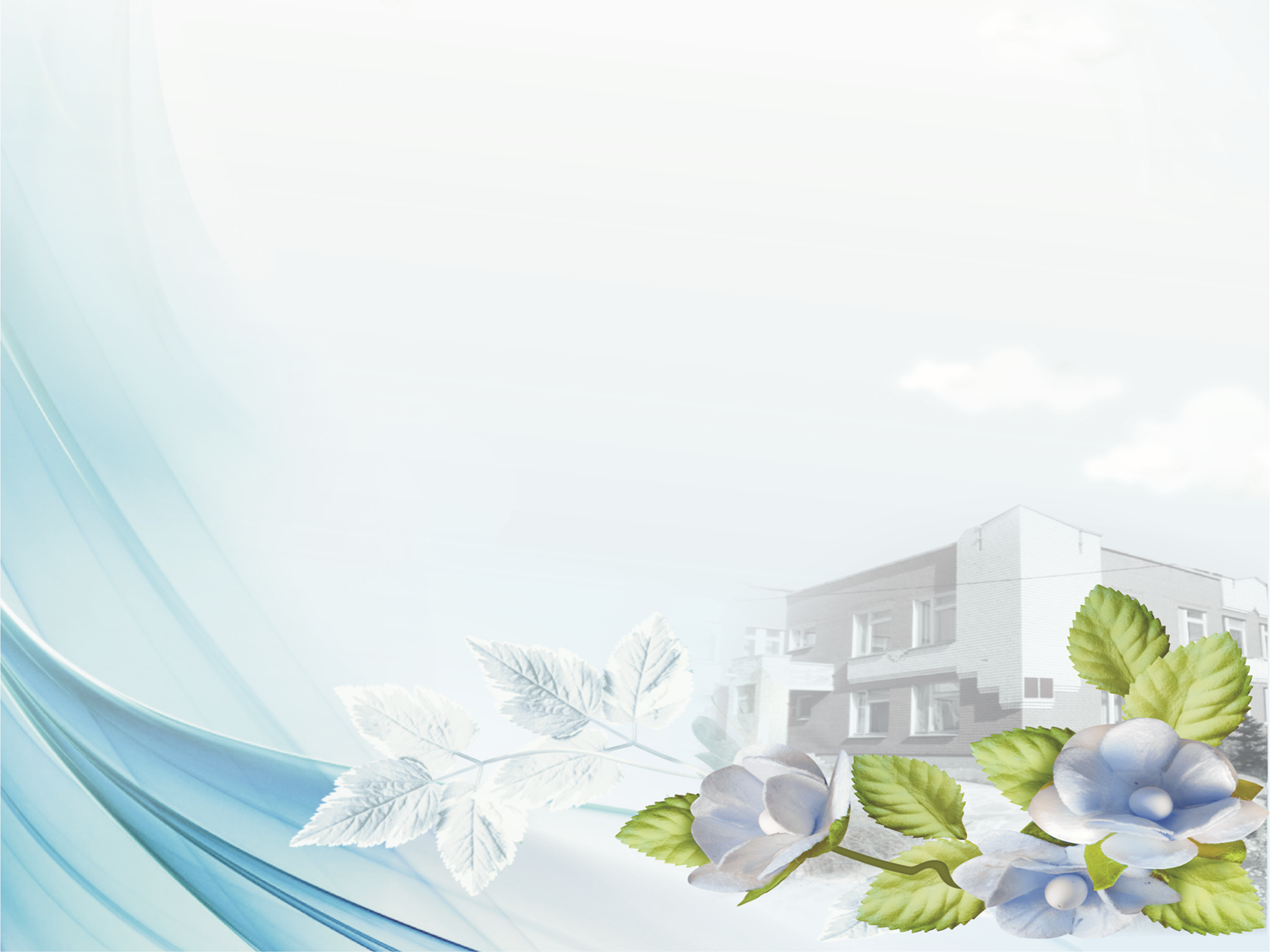 Курсовая подготовка
- 2019г. -«центр дистанционного образования «Прояви себя»,  (108 часов). Тема: «Инклюзивное образование детей с ОВЗ в условиях реализации ФГОС»
   - 2019г.- ОГБУ ДПО «Рязанский институт развития образования», (72 часа). Тема: «Современные технологии дошкольного образования»;       
- 2021г - Автономная некоммерческая организация дополнительного профессионального образования «ПЛАТФОРМА», (16 часов). Тема: «Обучение первой помощи пострадавшим в образовательной организации»;
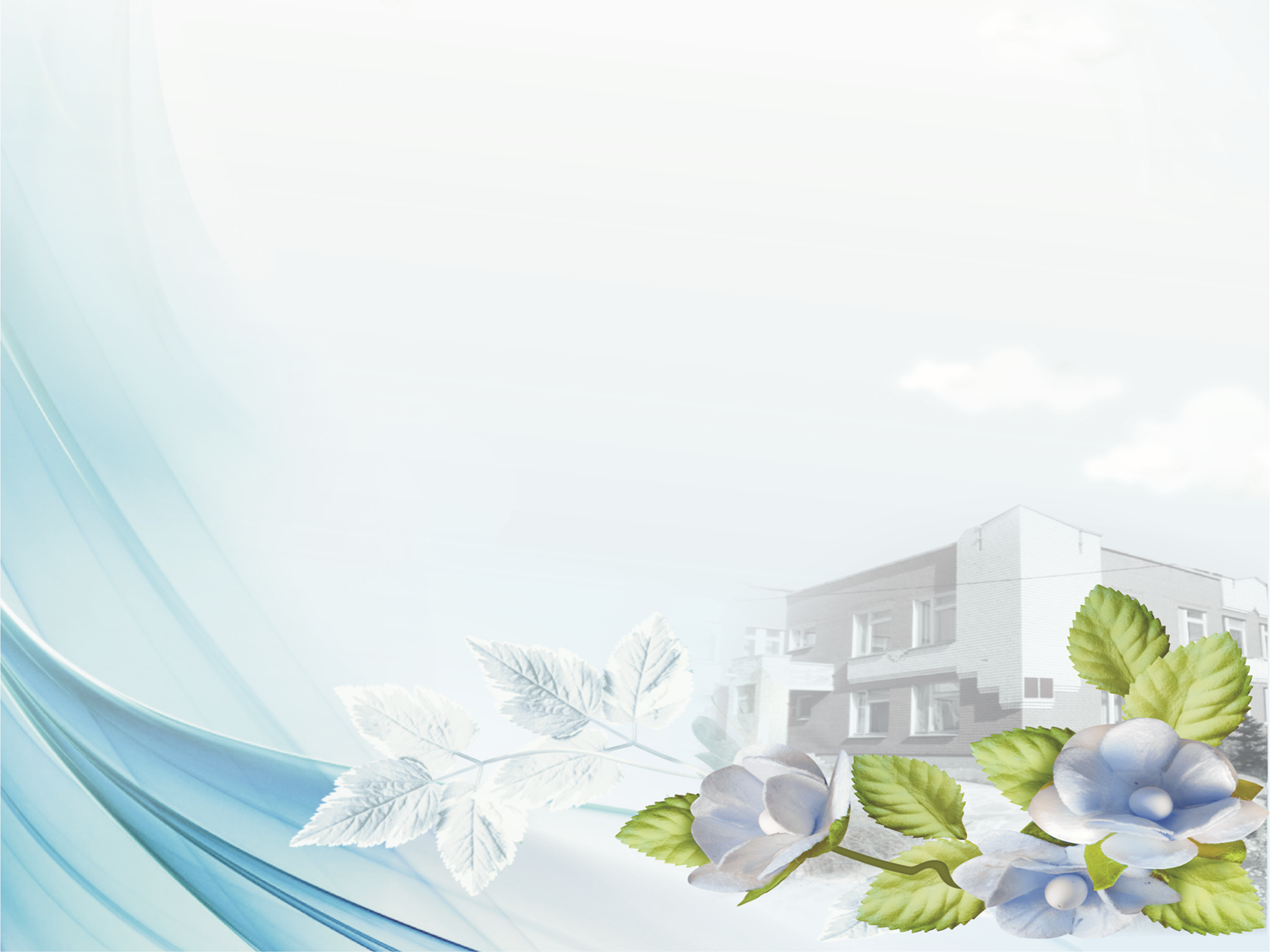 2019 год                                   2019 год


                                    

                                 2021 год
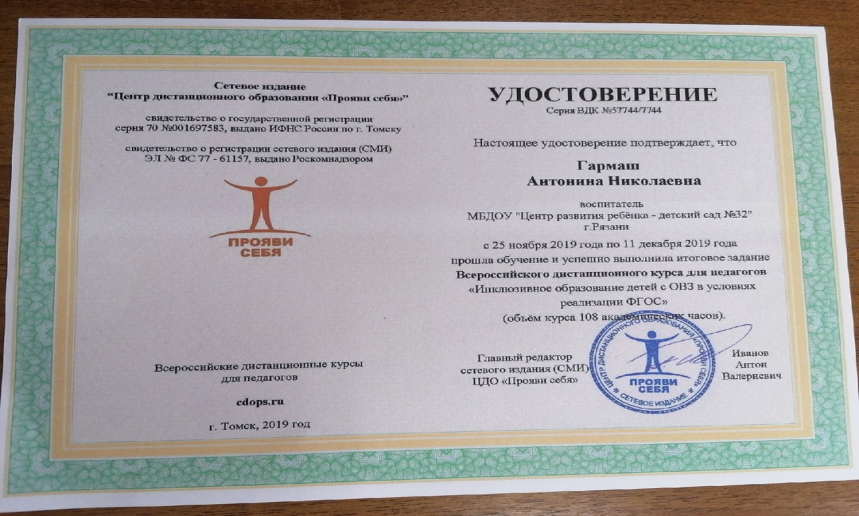 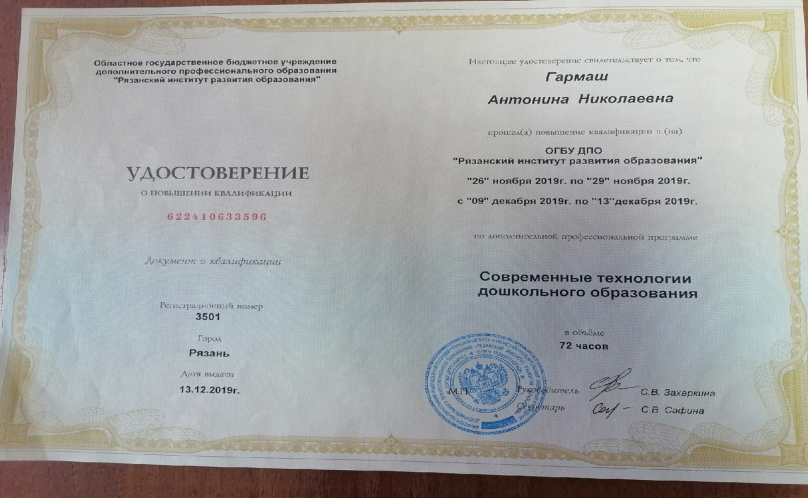 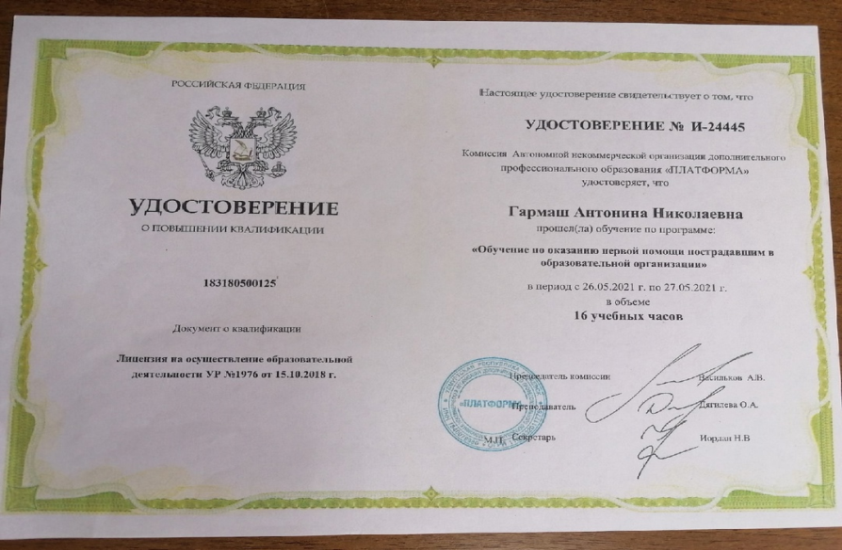 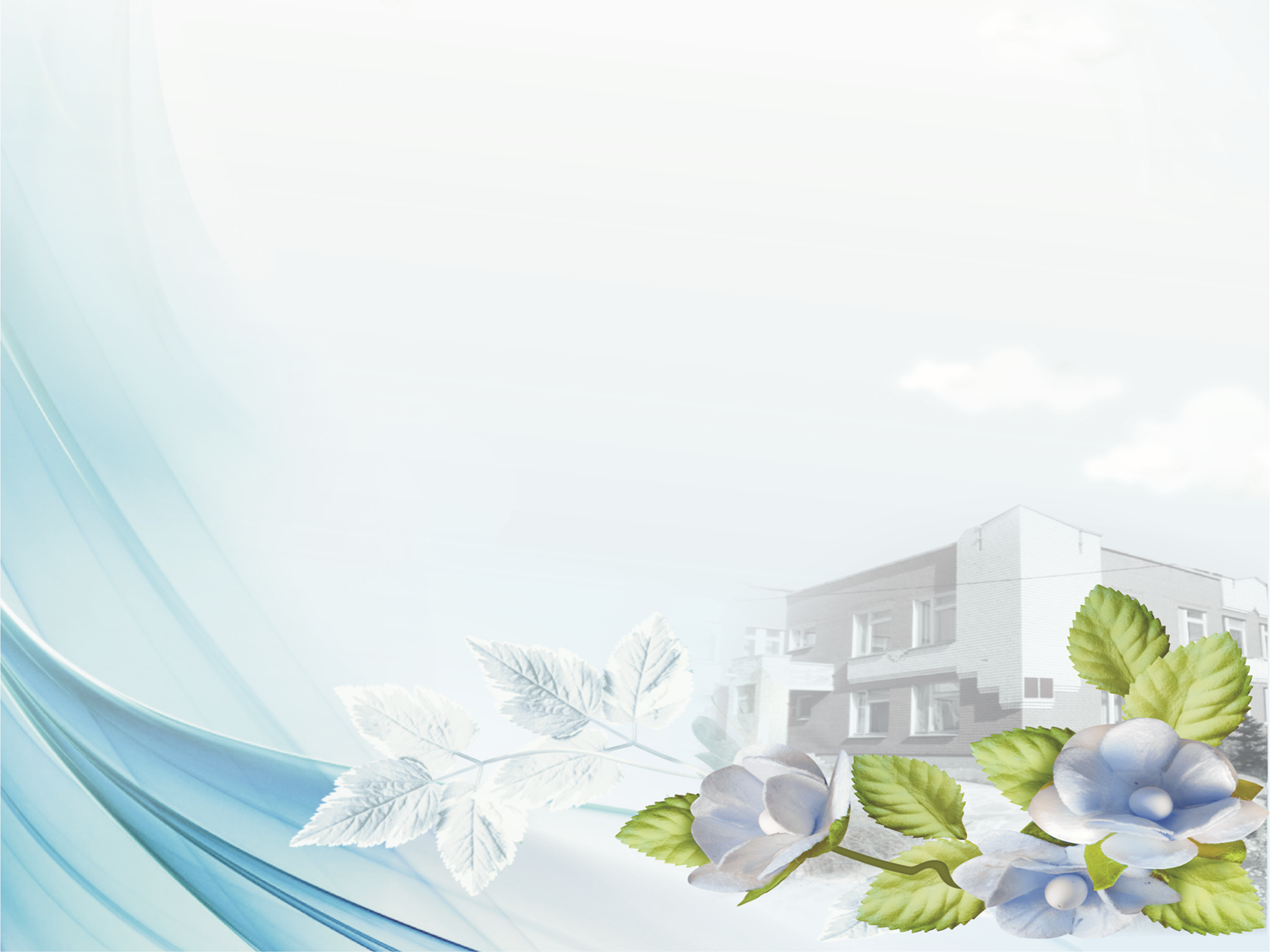 Мое педагогическое кредо«Педагог – он вечно созидатель.Он жизни учит и любви к труду.Я педагог, наставник, воспитатель.За что благодарю свою судьбу».
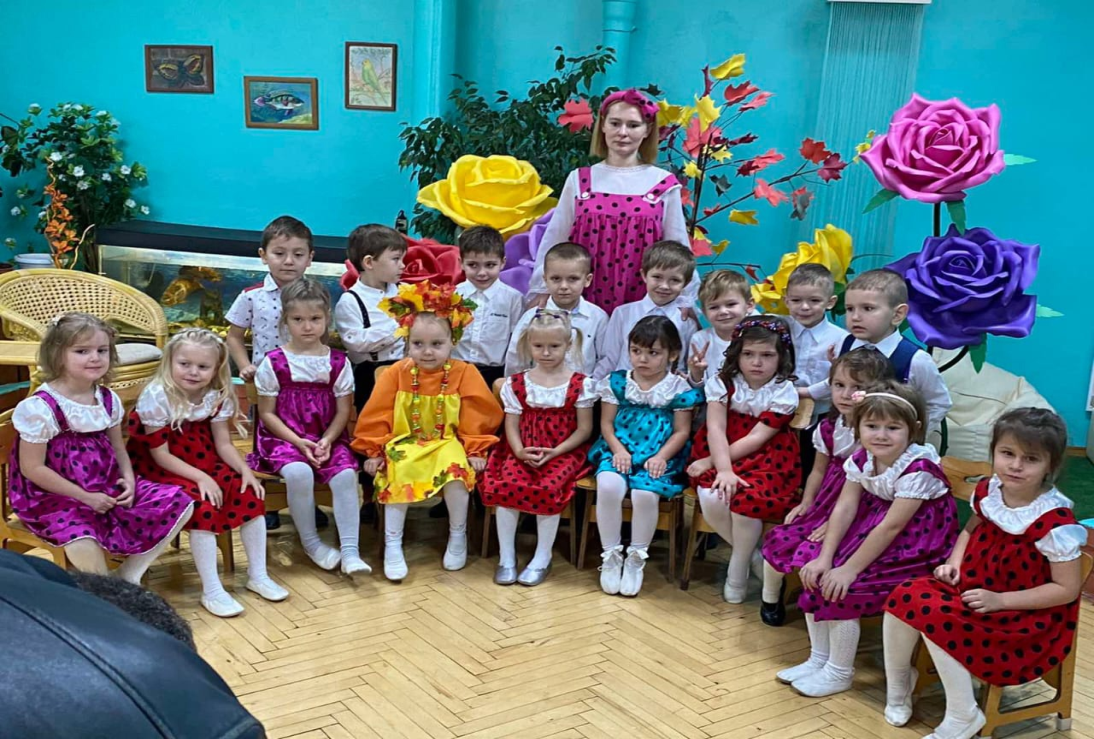 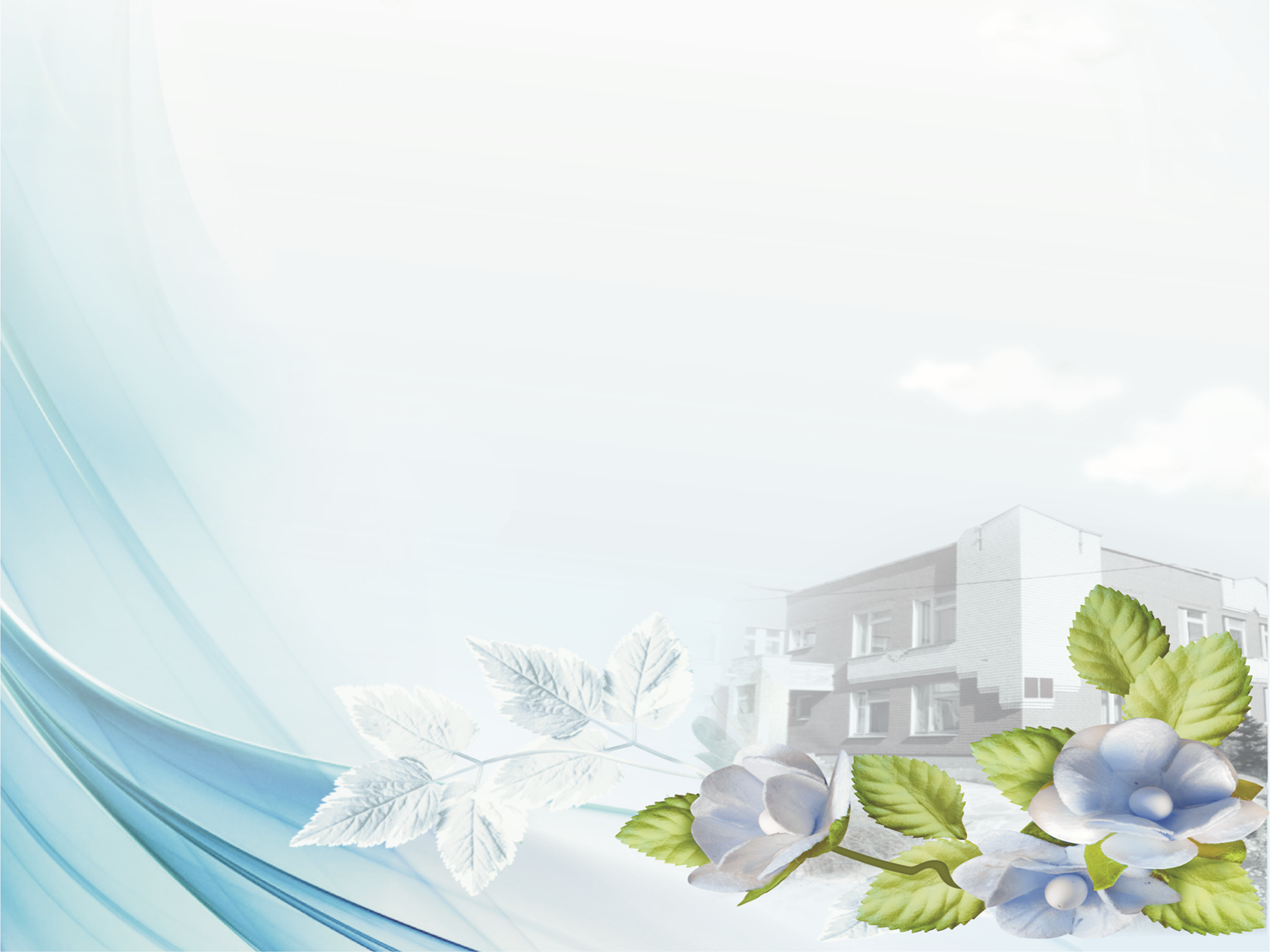 Нормативно – правовое обеспечение
Федеральный уровень:
- Конституция РФ
- Закон Российской Федерации «Об образовании»
- Конвенция о правах ребенка
- Единый квалификационный справочник должностей руководителей, специалистов и служащих. Раздел «Квалификационные характеристики должностей работников образования»
Локальный уровень:
- Устав ДОУ
- Образовательная программа ДОУ
- Должностная инструкция воспитателя
- САНПИН
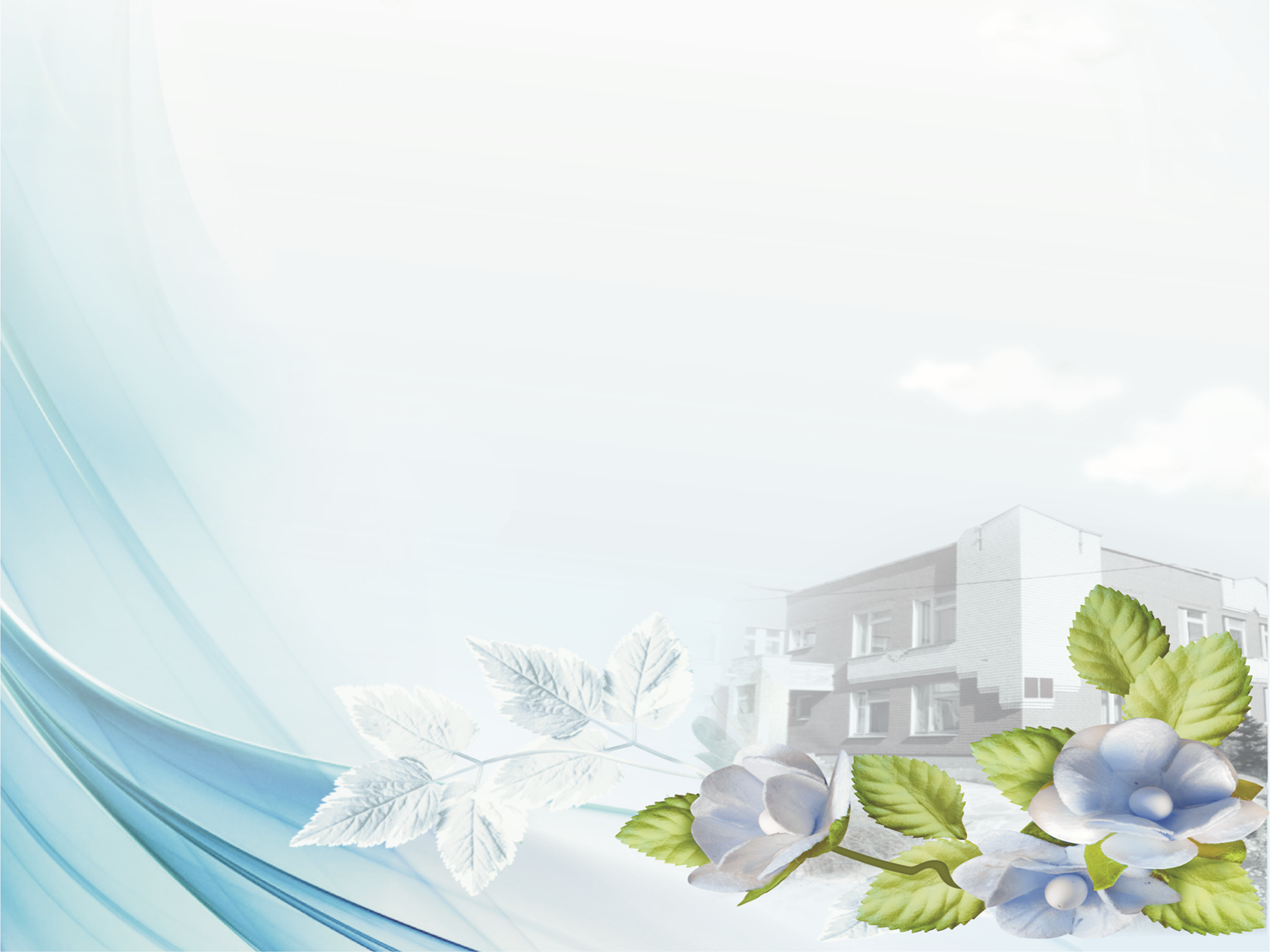 Методическая работаУчастие в интернет - конкурсах
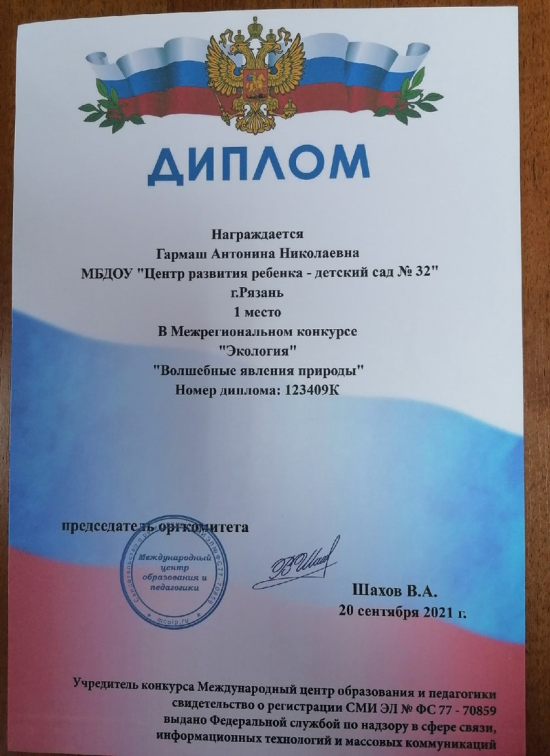 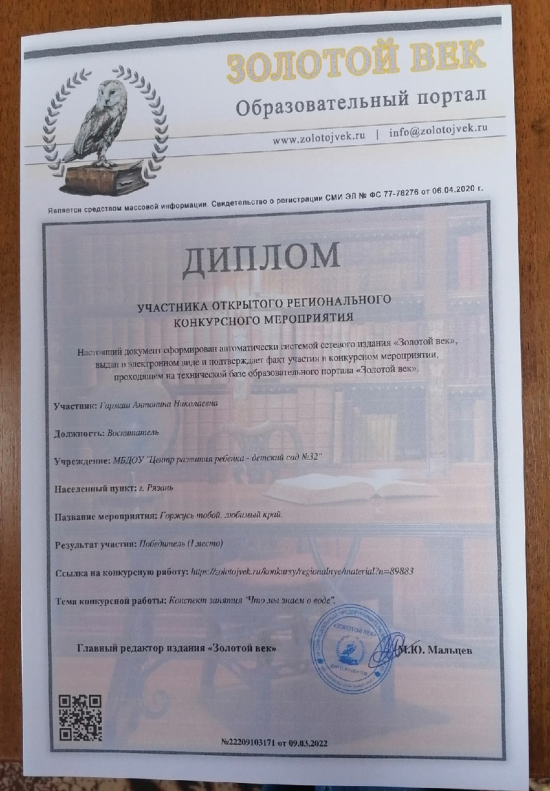 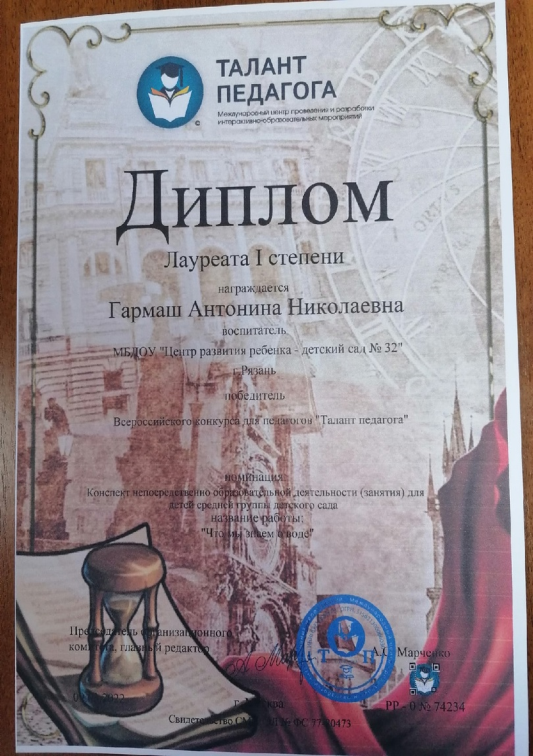 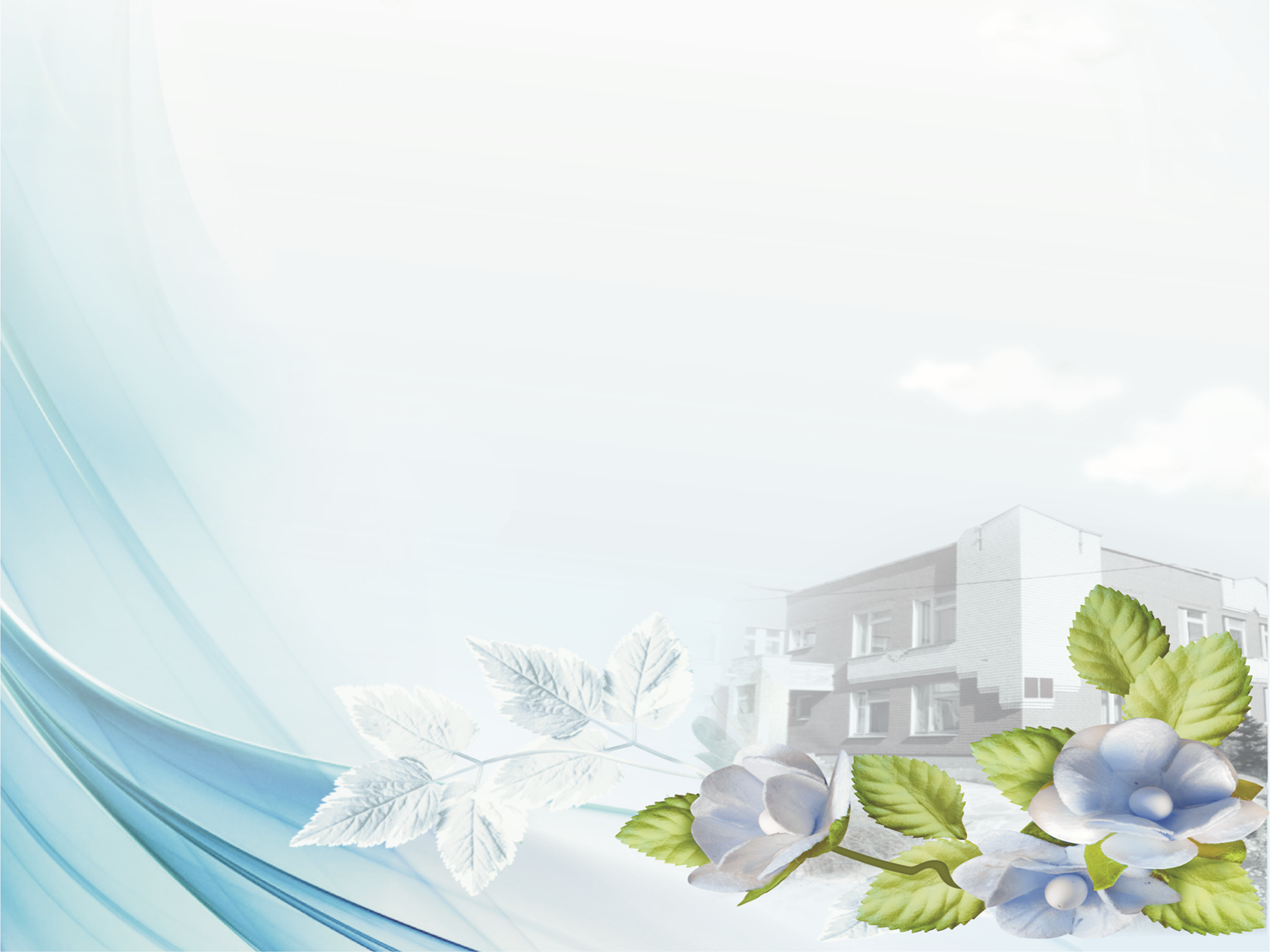 Свидетельство о публикации
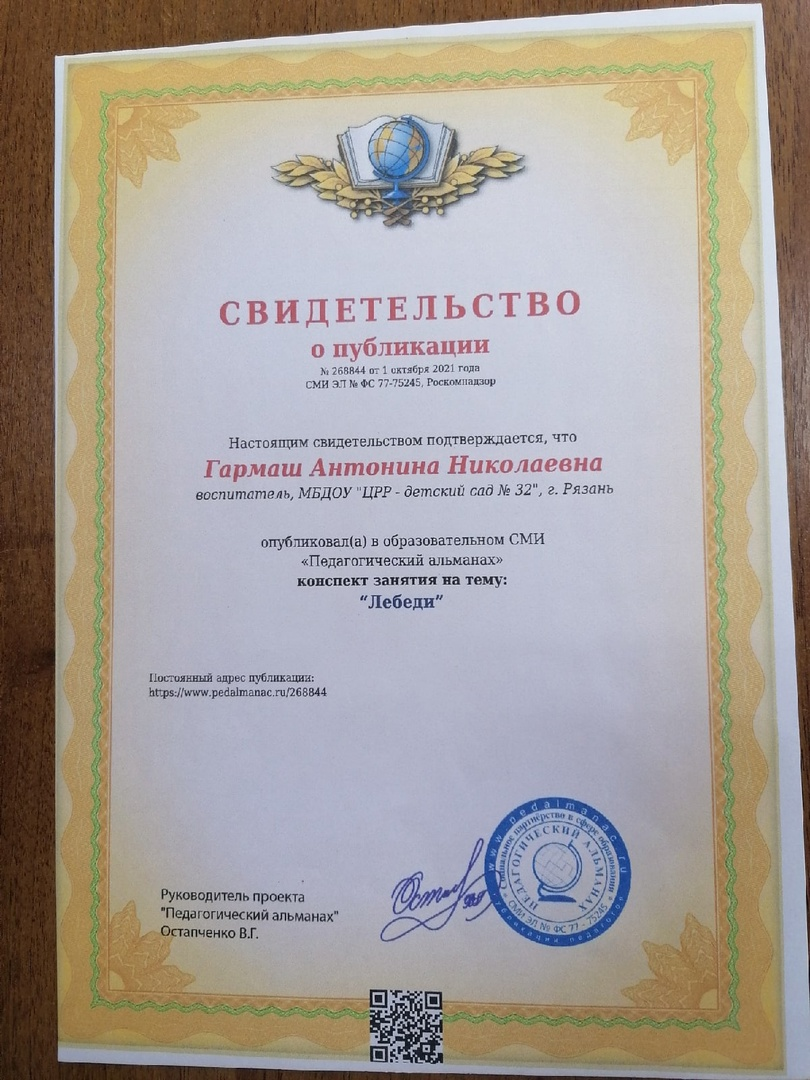 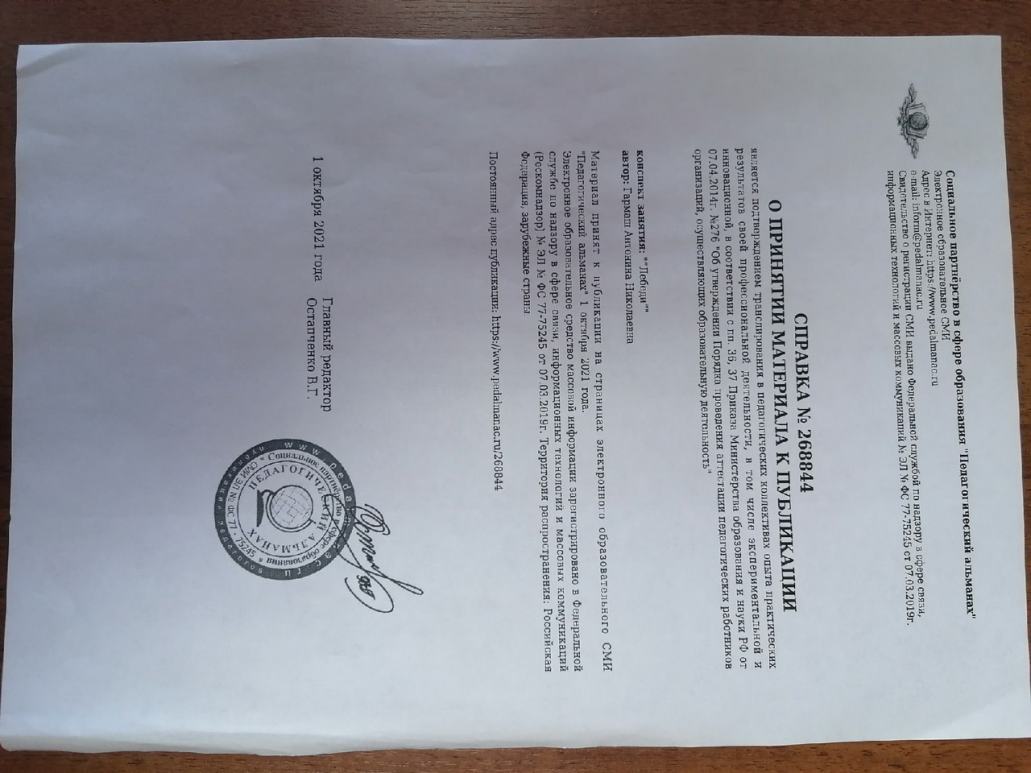 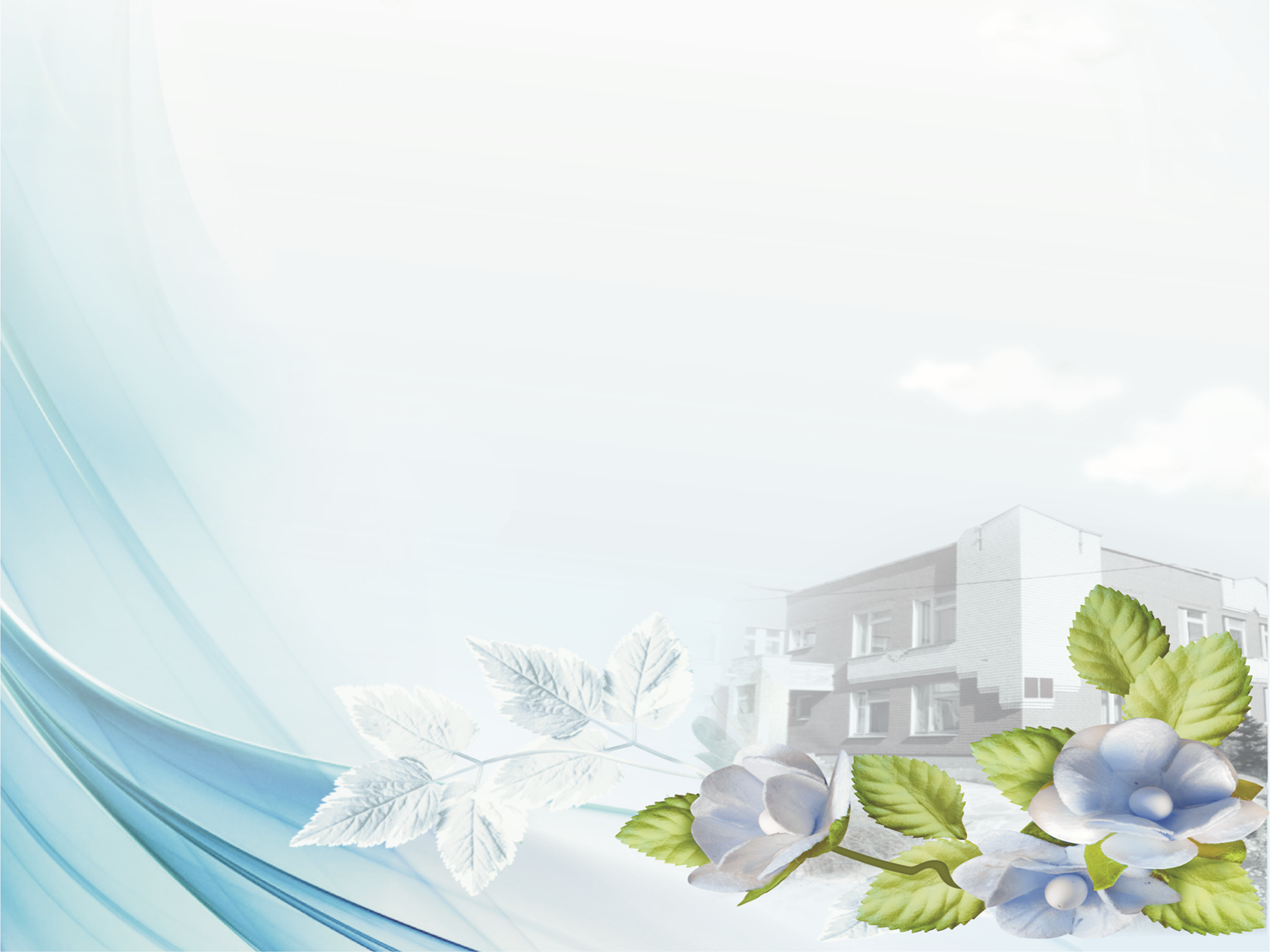 Методические материалы
Приоритетное направление в работе 
Тема «Систематизация экологических знаний детей о предметах и явлениях окружающего мира».
Цель  Формирование основ экологически грамотного и безопасного поведения детей дошкольного возраста в процессе познания окружающего мира
Актуальность и роль экологического образования трудно переоценить. У подрастающего поколения формируются основы экологического сознания. Знания в экологическом воспитании нельзя считать конечным результатом, нужно, чтобы они стали убеждениями, тогда у детей и появится экологическая культура, которая должна найти своё выражение не только в словах и рассуждениях, но и в поступках.
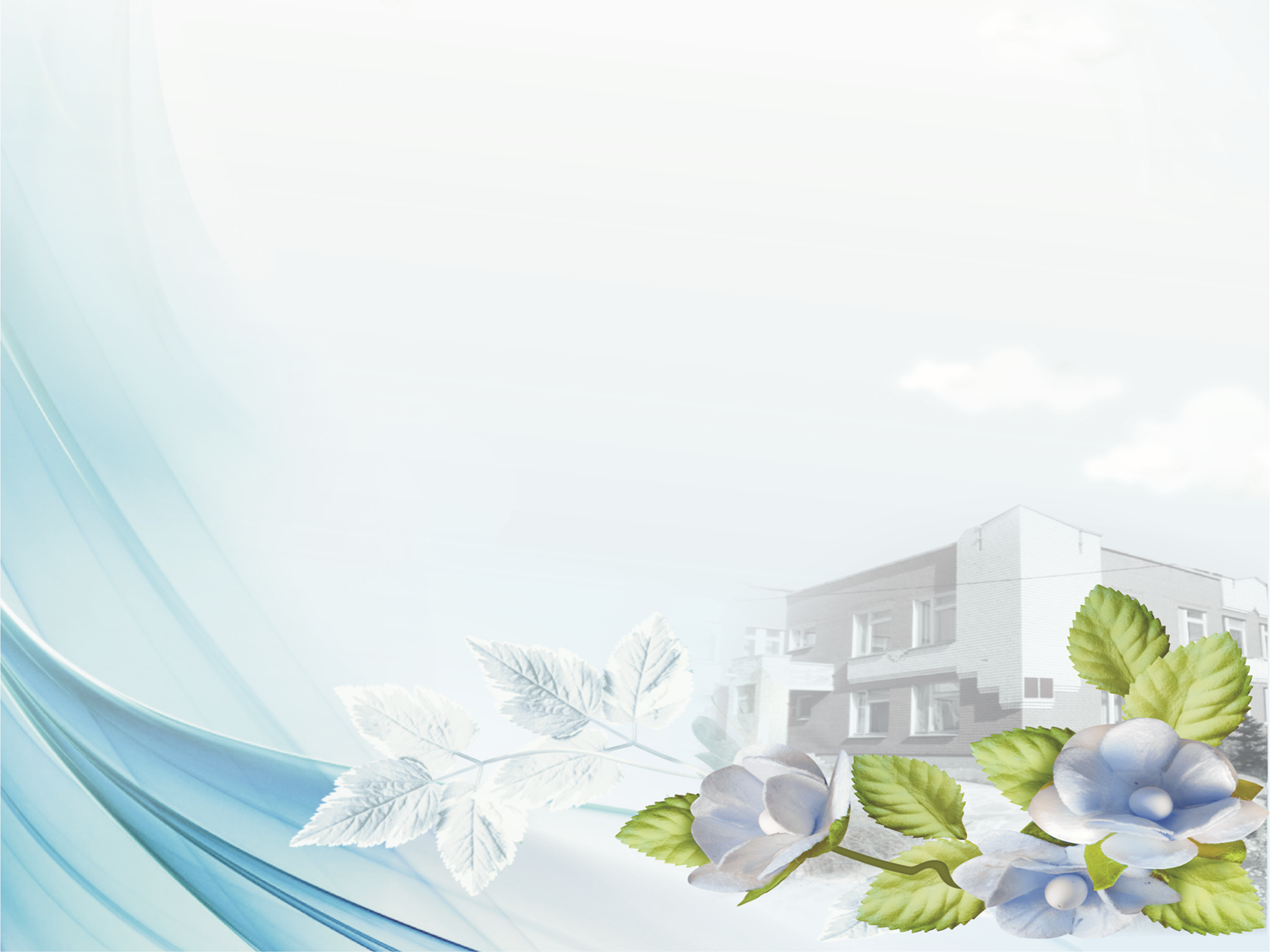 Планируемый результат
Результатом работы считаю следующее: дошкольники понимают свою роль в окружающем мире. Осознают последствия своих действий во взаимодействии с природой. Имеют представления о законах природы. Направляют свою активную деятельность на защиту и охрану окружающей среды, и стремятся сохранить её в изначальном виде.
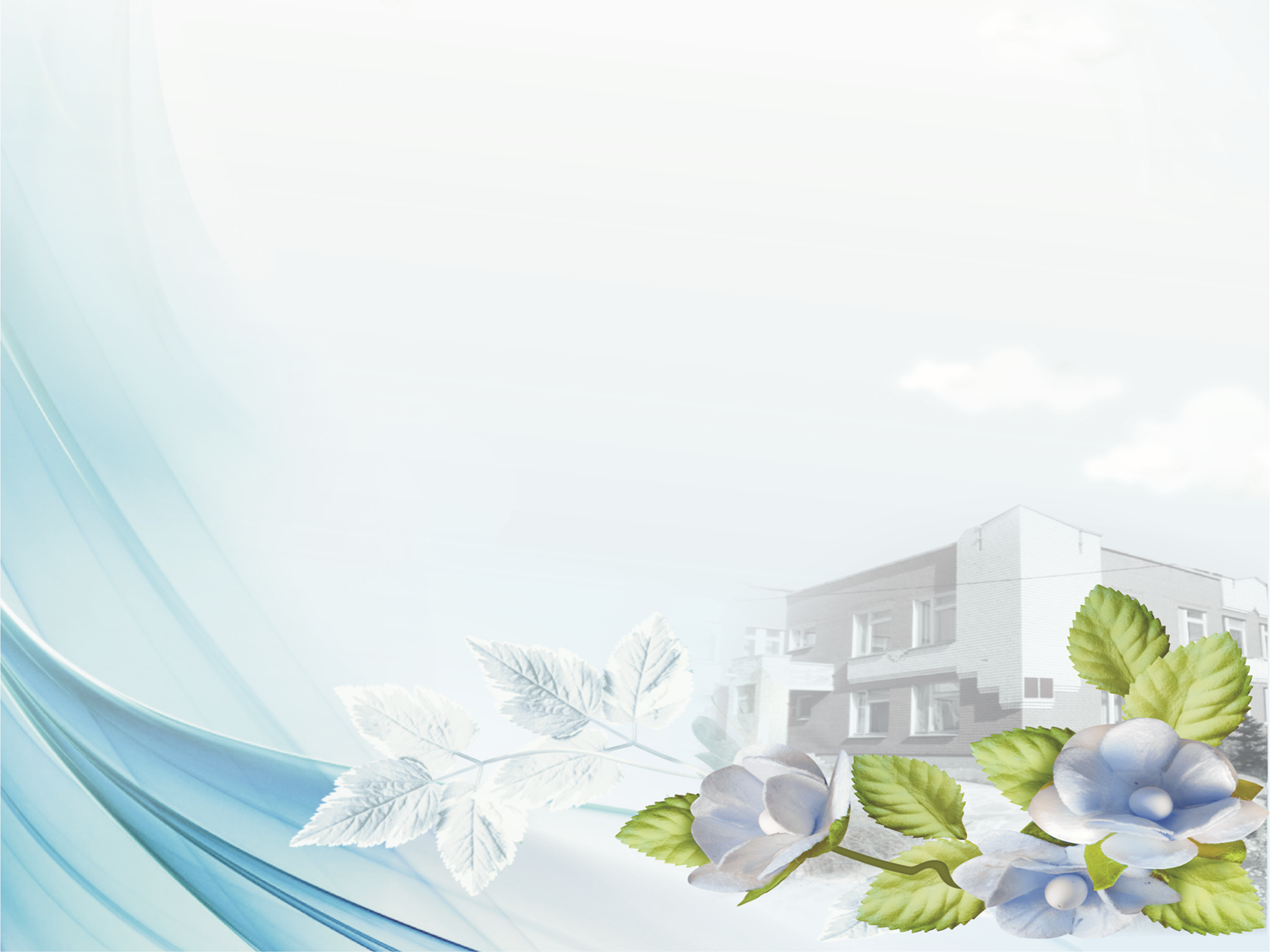 Формы работы:
Занятия
Экскурсии
 Наблюдения
Чтение художественной литературы
Лабораторные исследования 
Создание буклетов
Словотворчество
Экологические праздники, развлечения
Дидактические игры
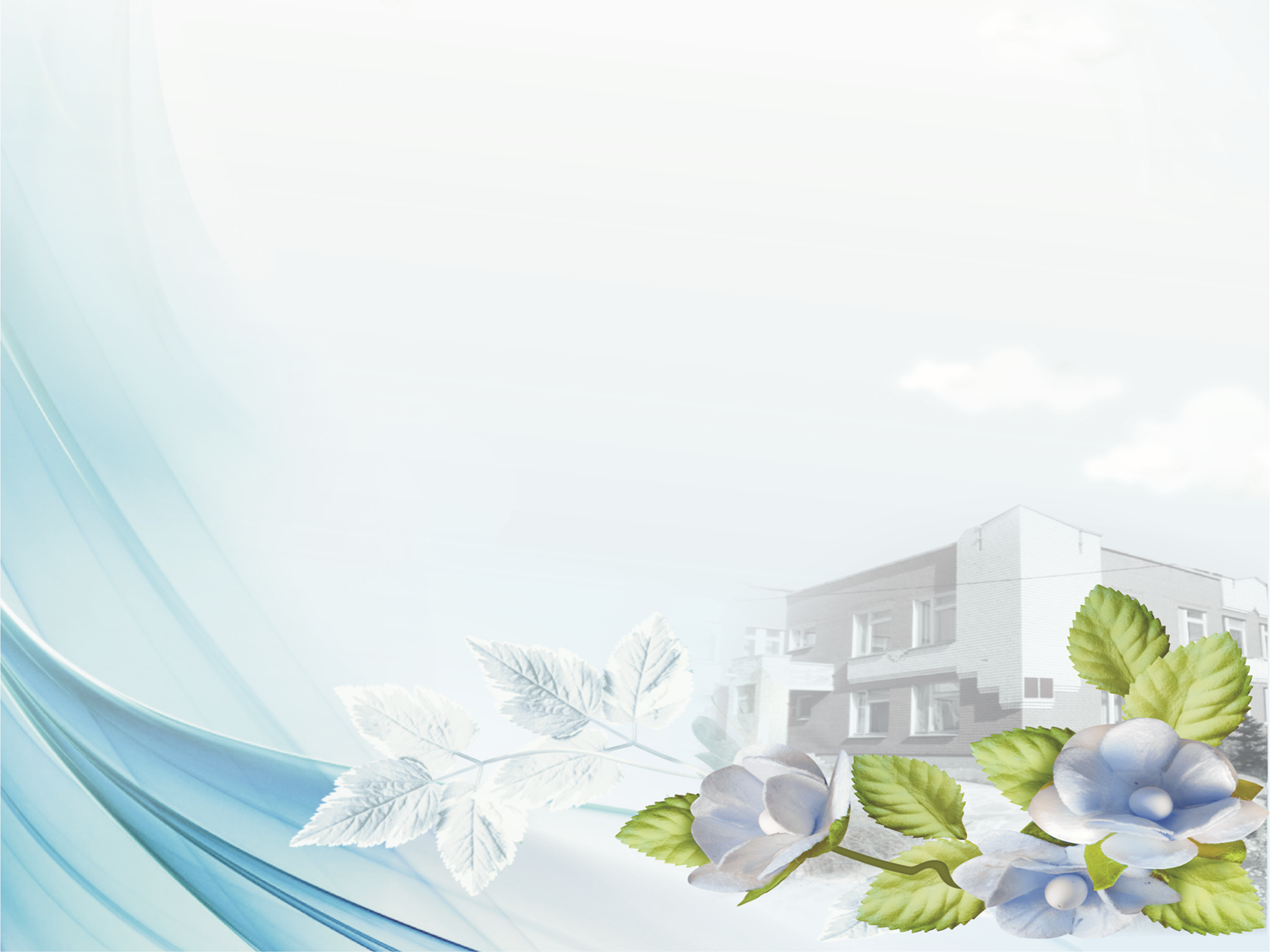 Лабораторные                                                                  Занятия:                                          
             исследования:








Экскурсии, наблюдения:
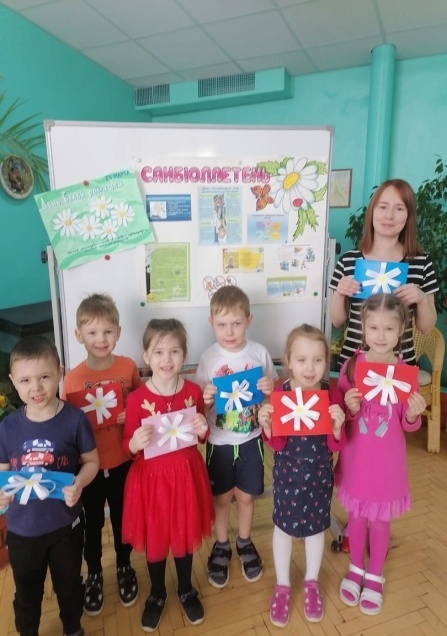 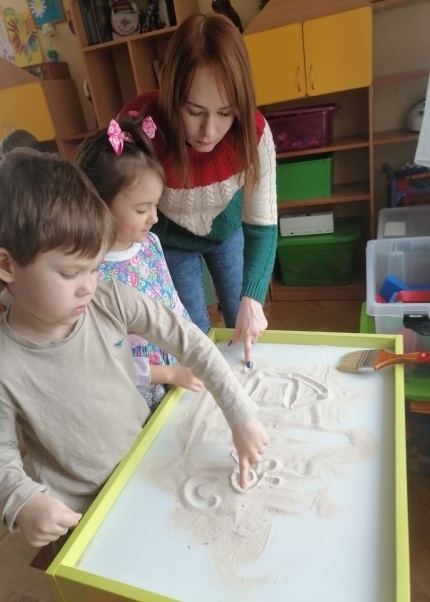 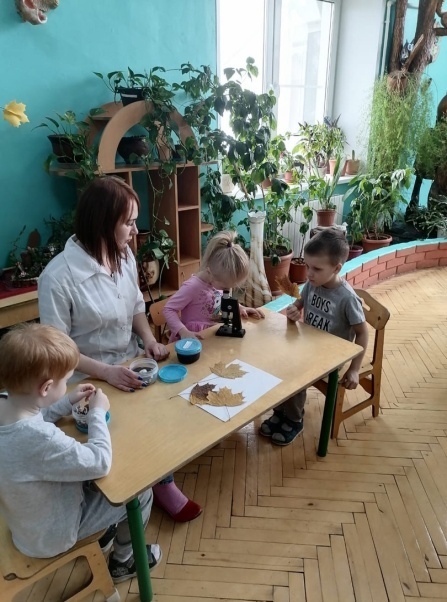 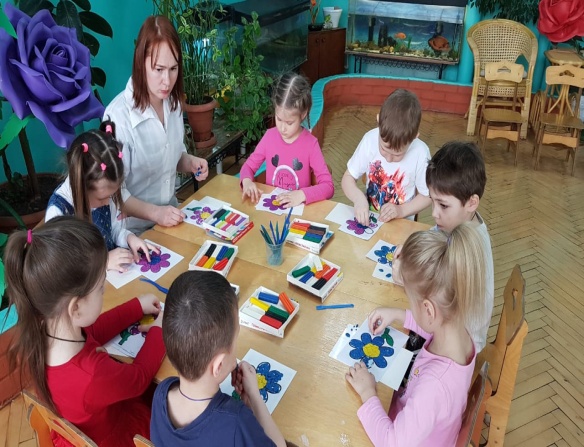 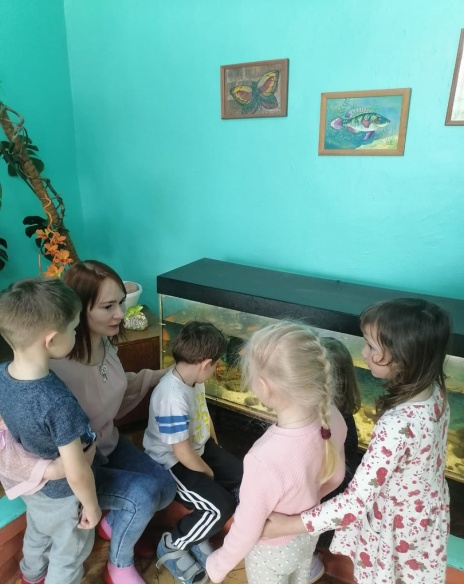 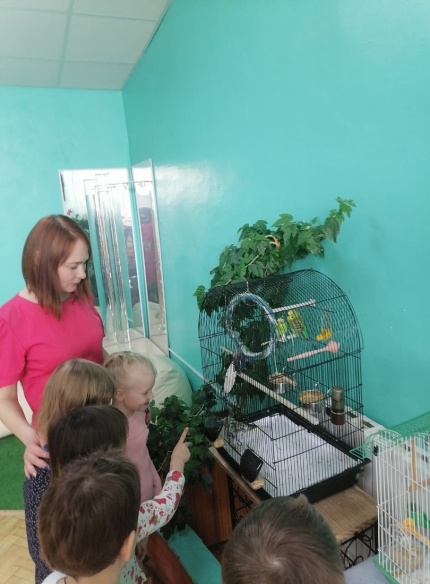 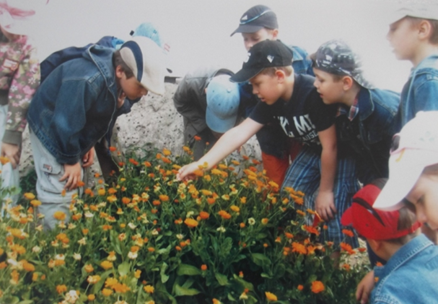 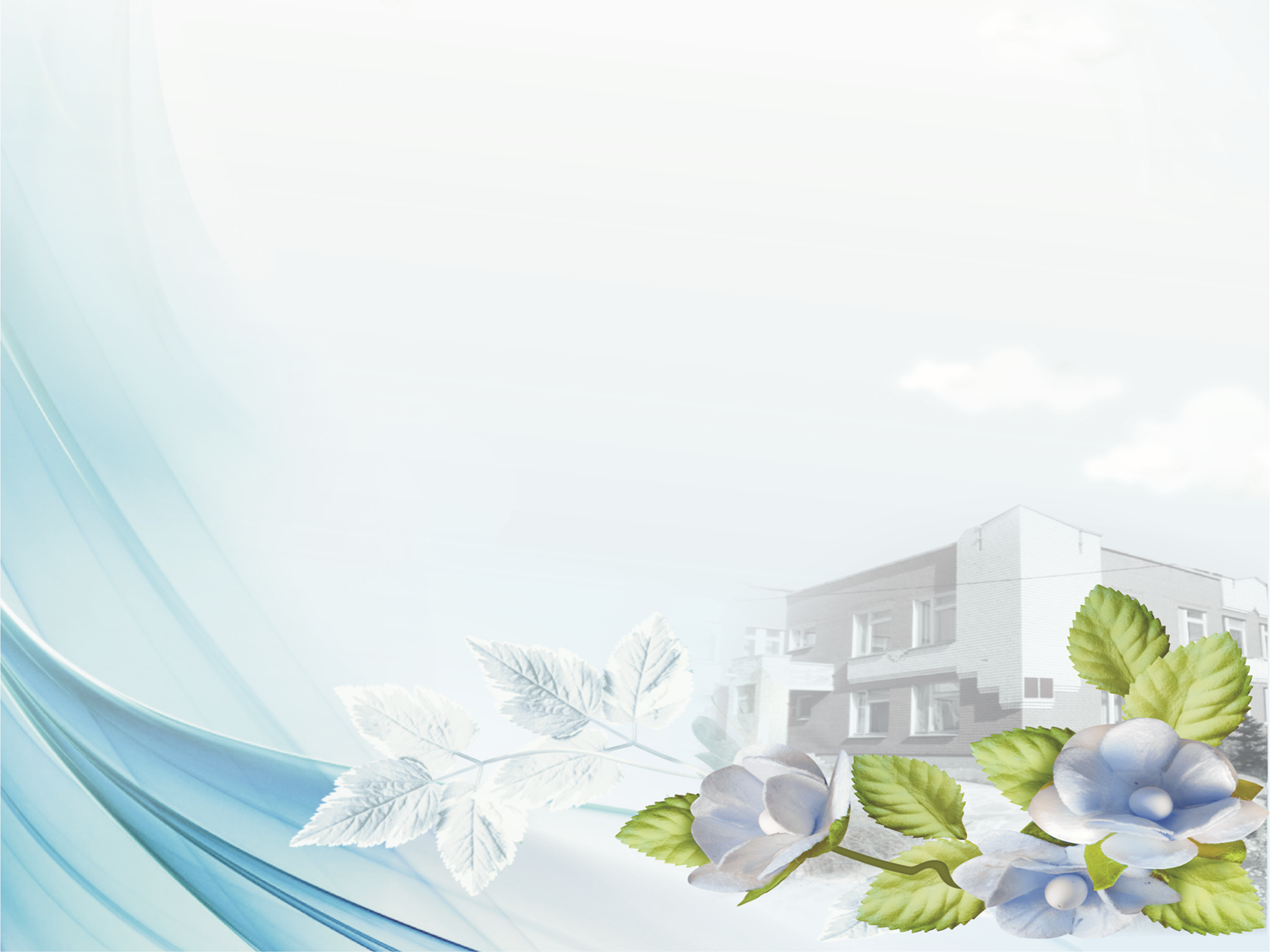 Наши выставки
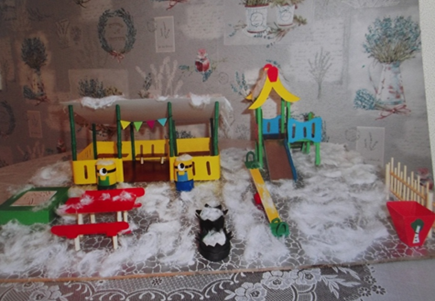 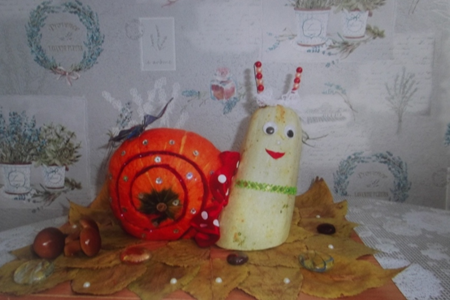 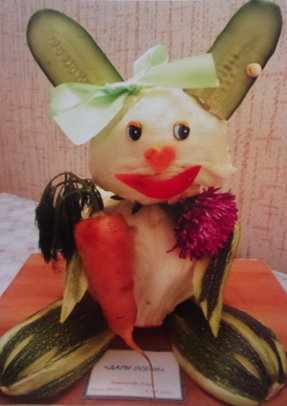 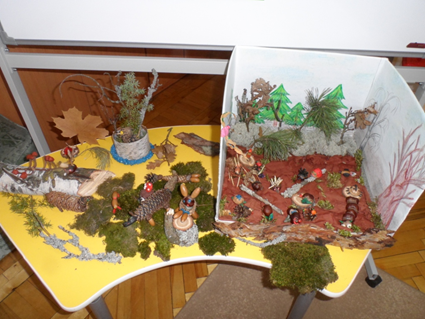 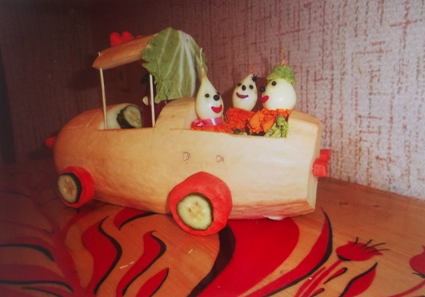 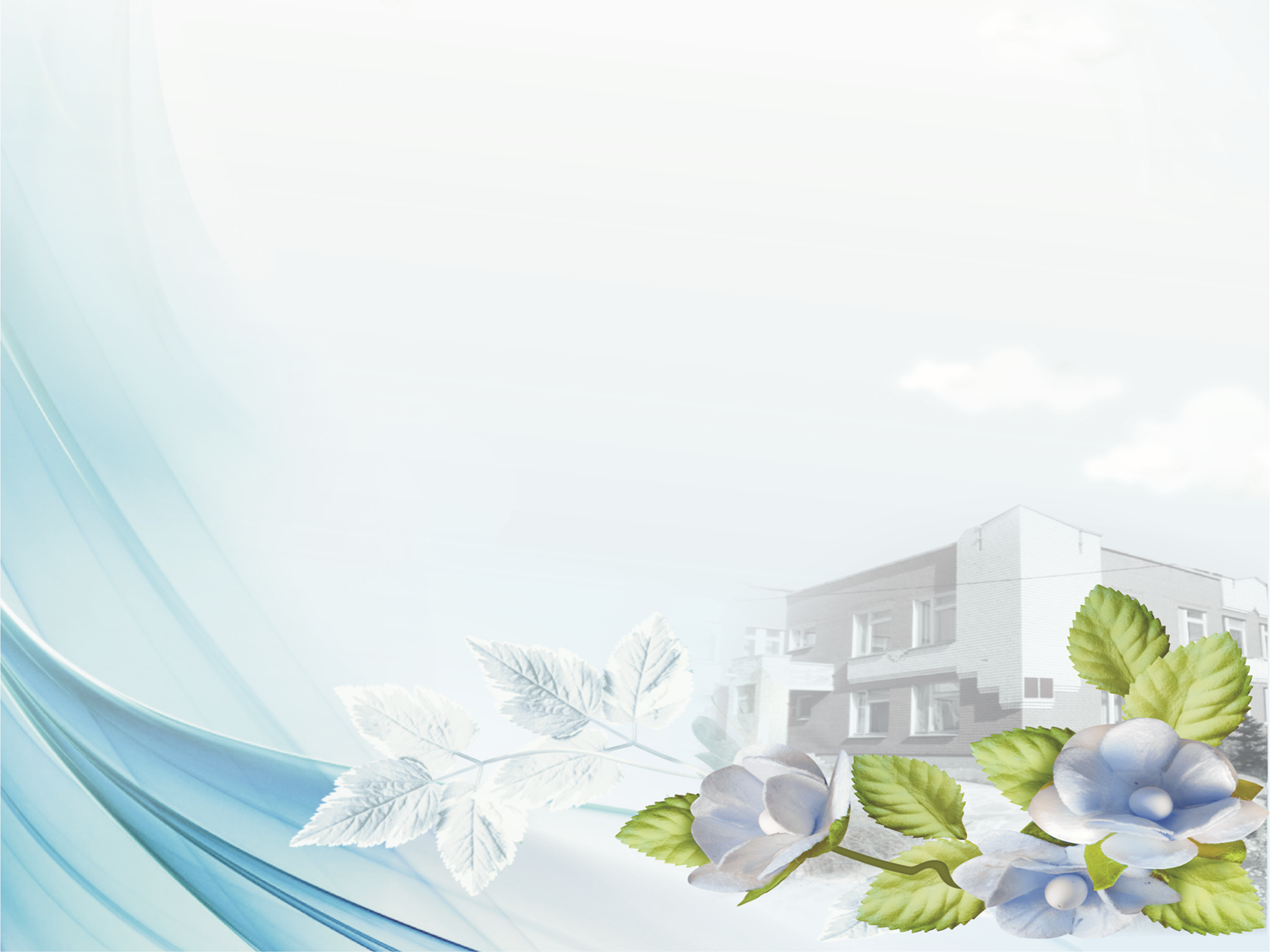 «Я сорвал цветок
И он завял, 
Я поймал жука
И он умер в моих
 руках.
И тогда я понял,
Что к природе можно прикоснуться только    сердцем».
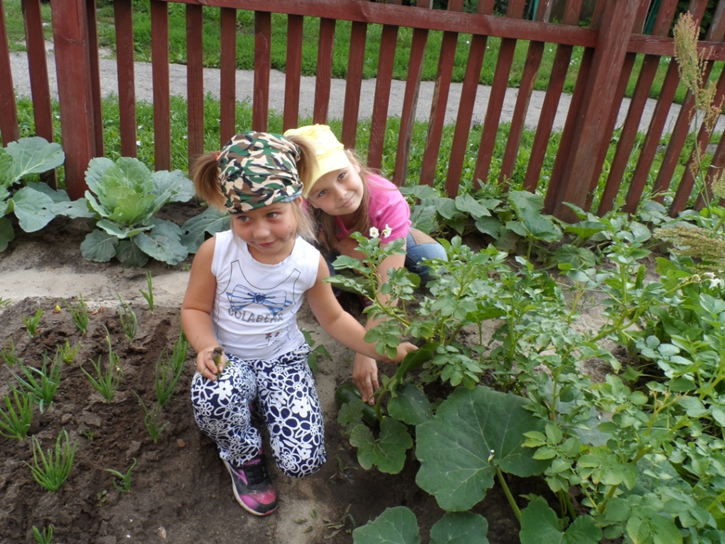 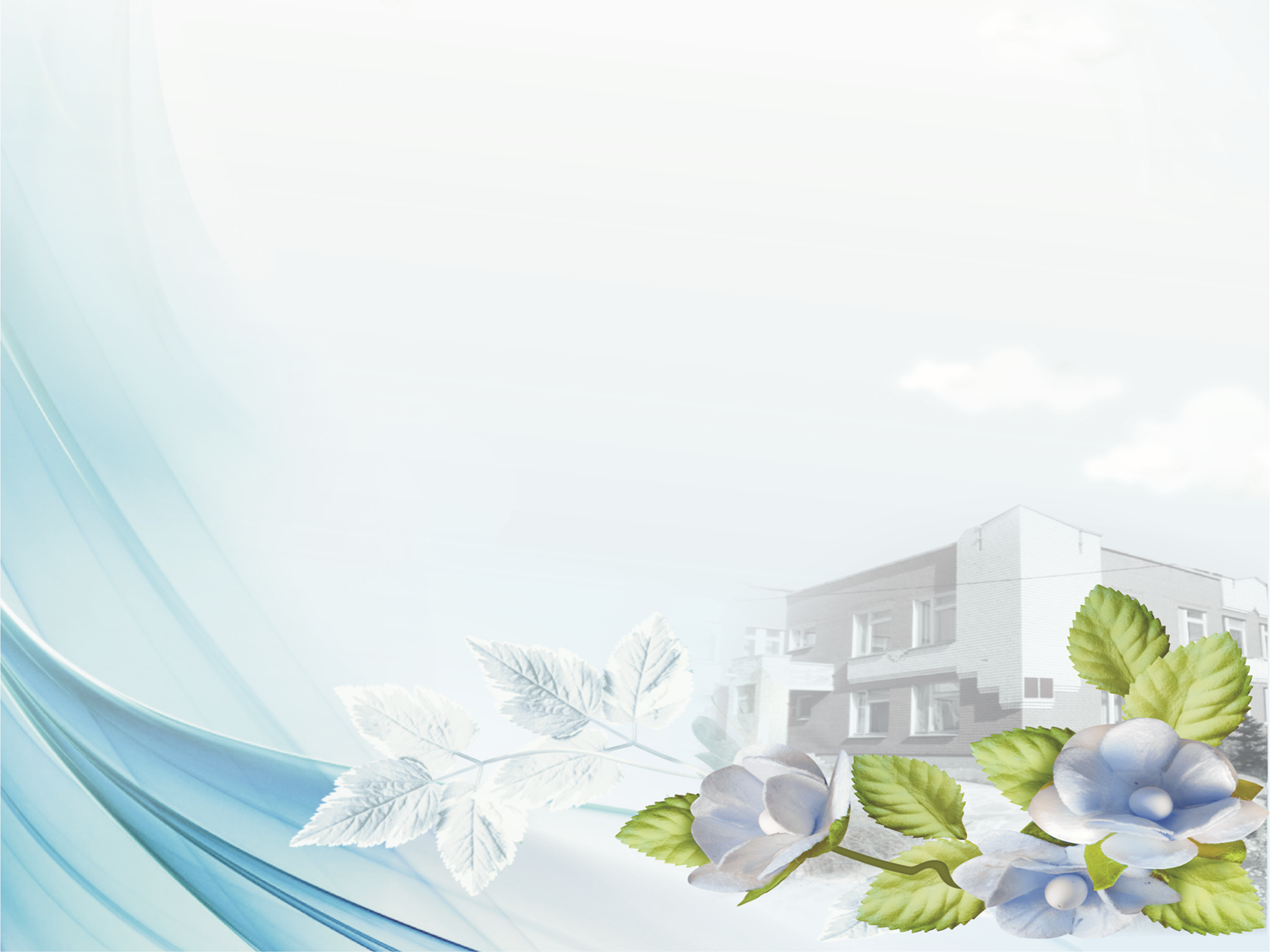 Оценка работыПочетные грамоты
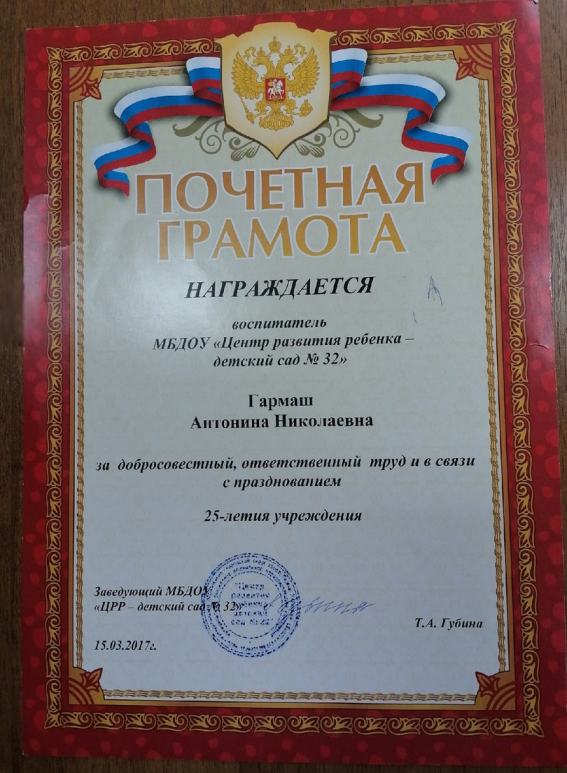 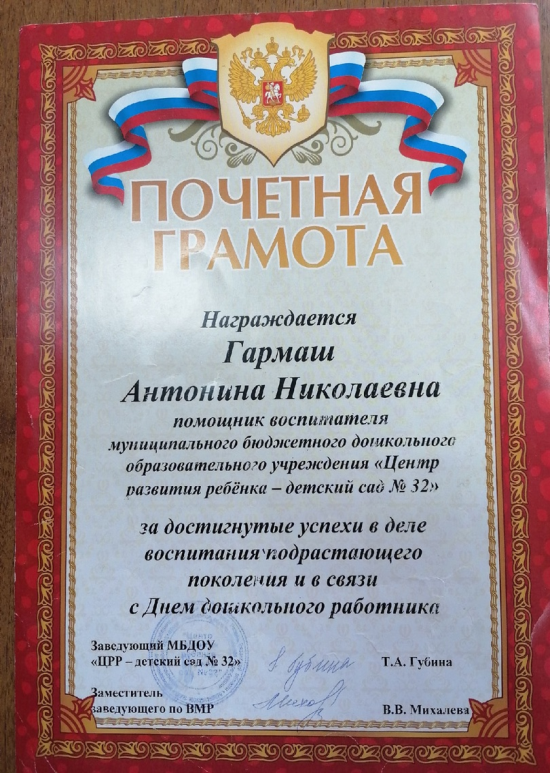 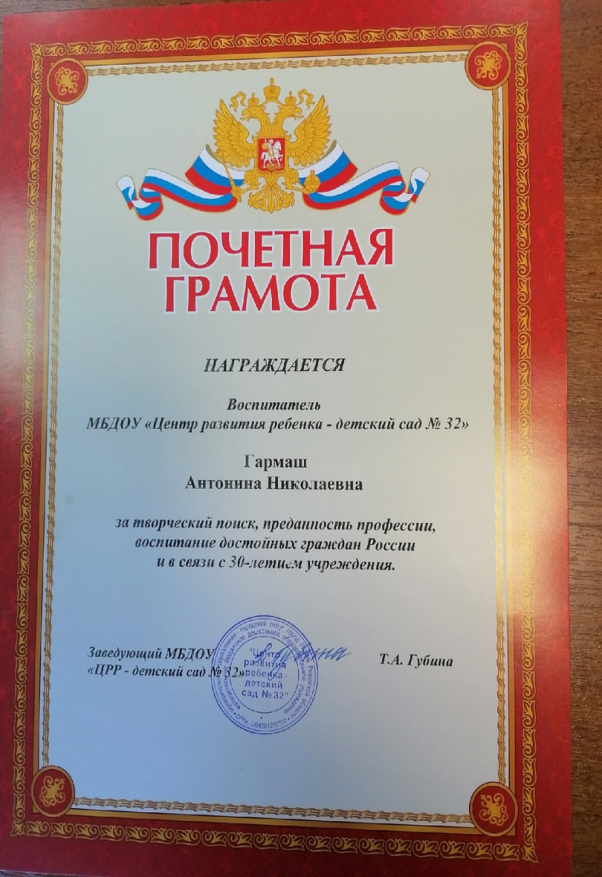 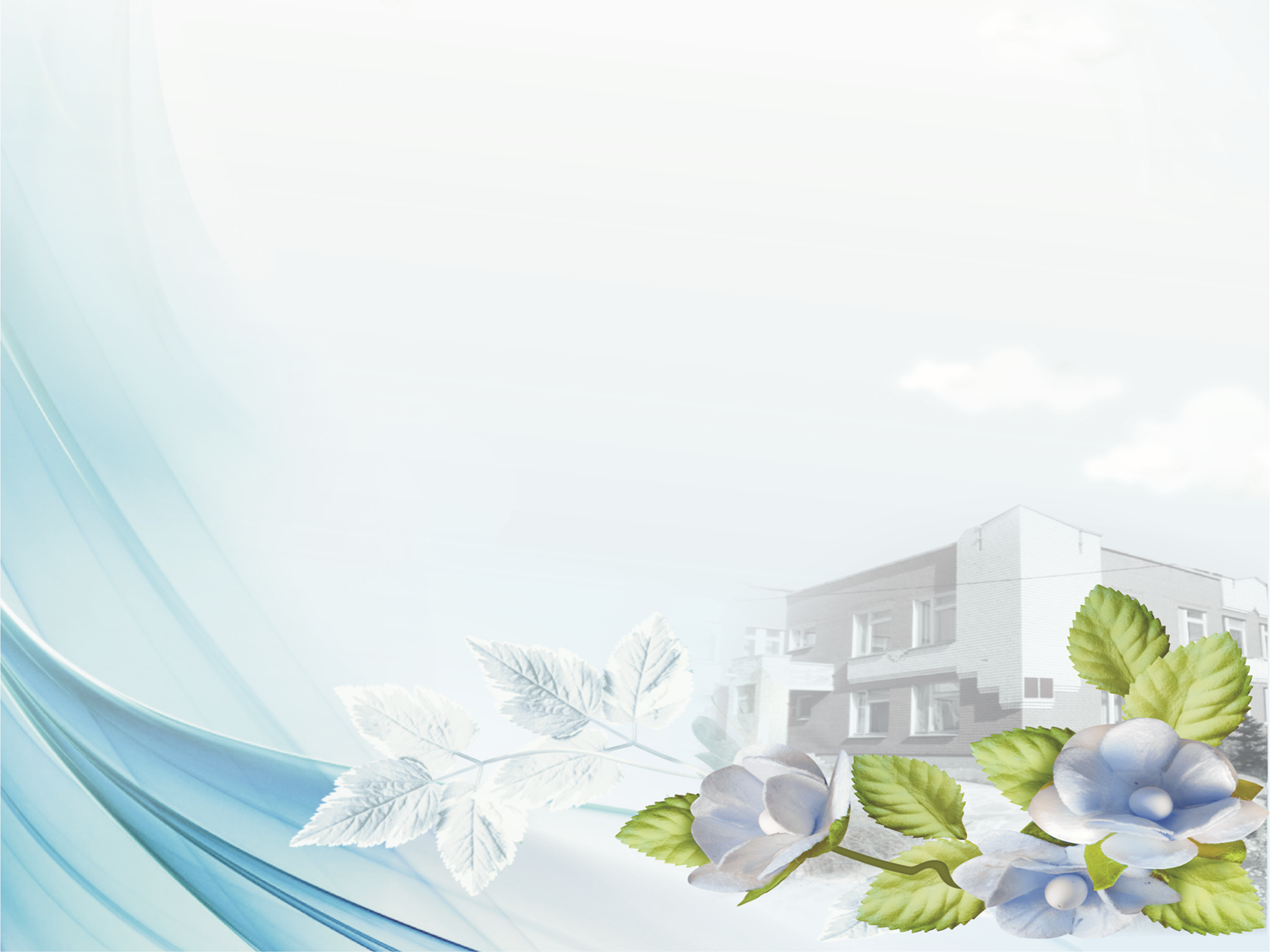 Отзывы и благодарности о результатах педагогической деятельности
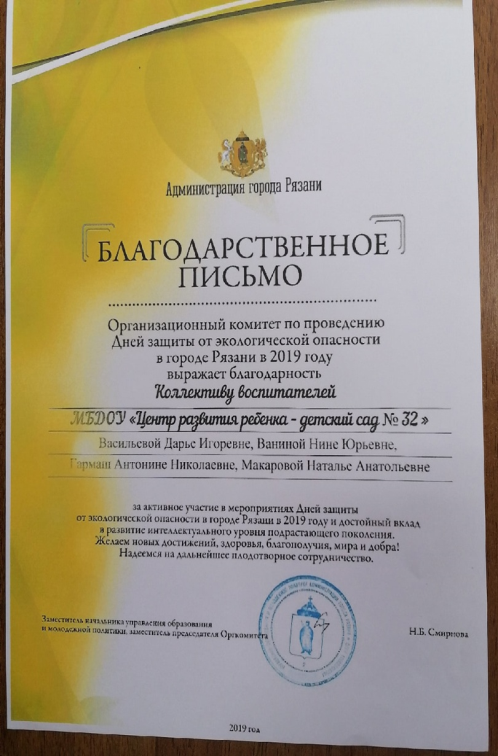 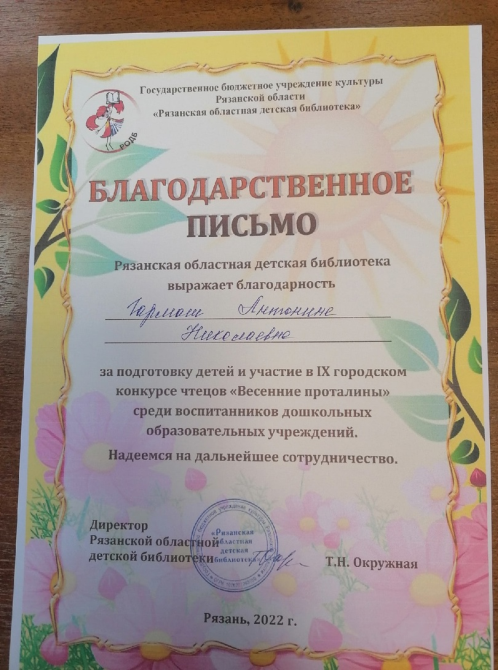 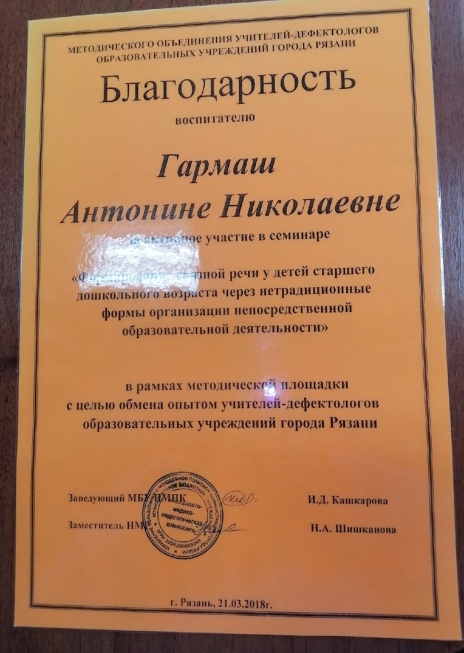 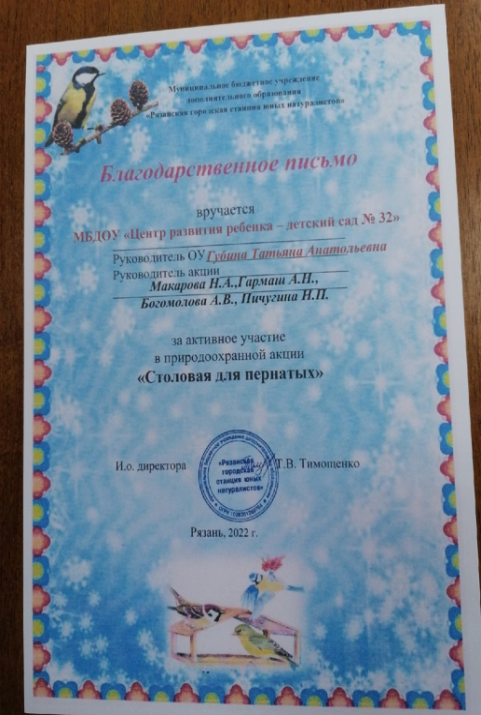 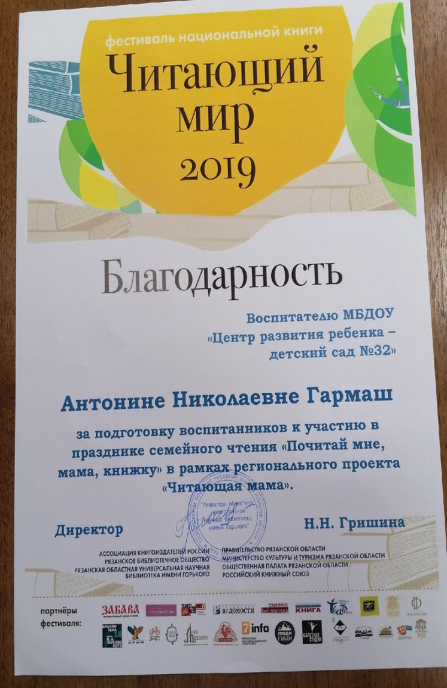 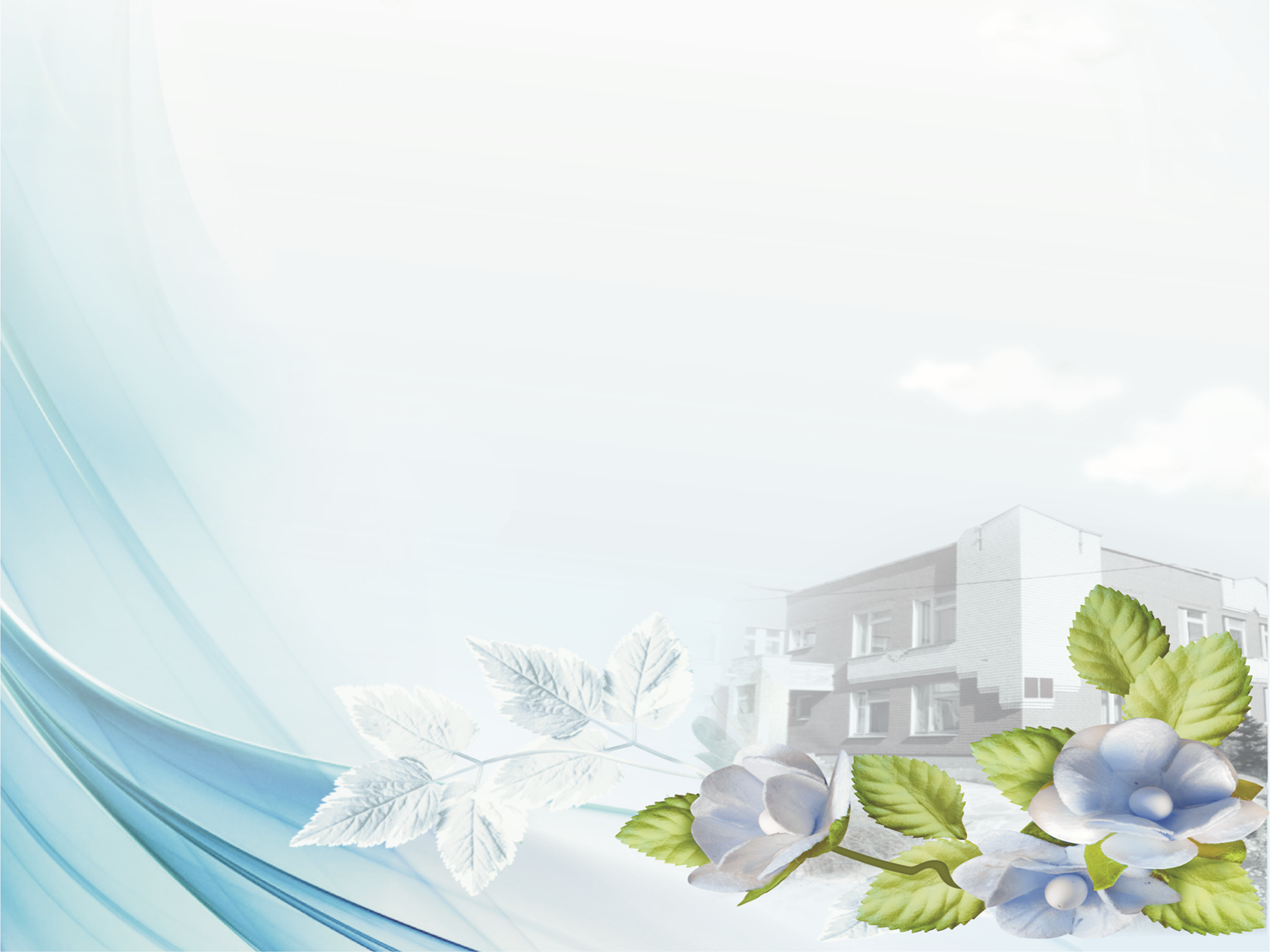 Участие в вебинарах и форумах
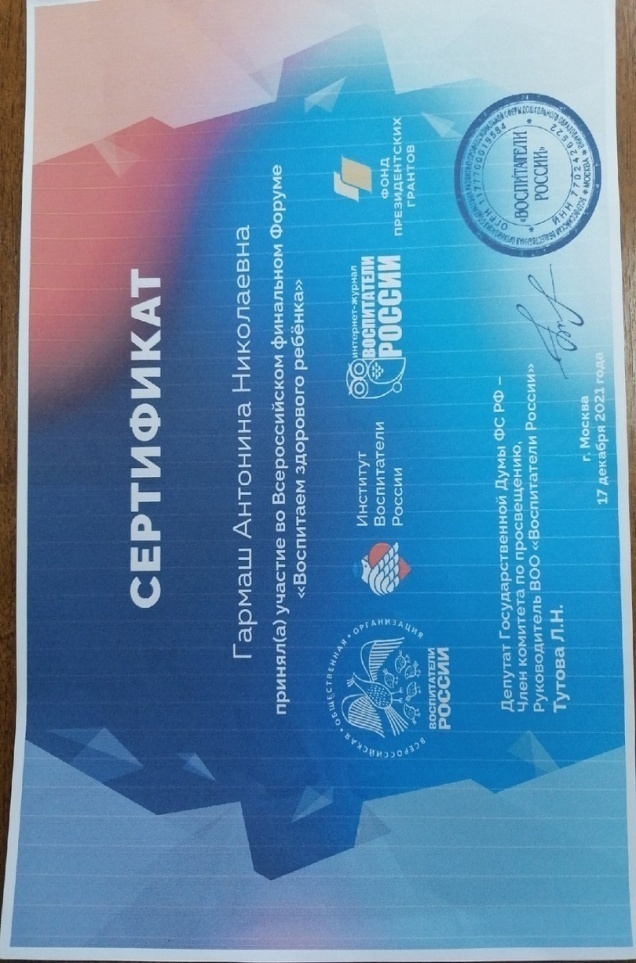 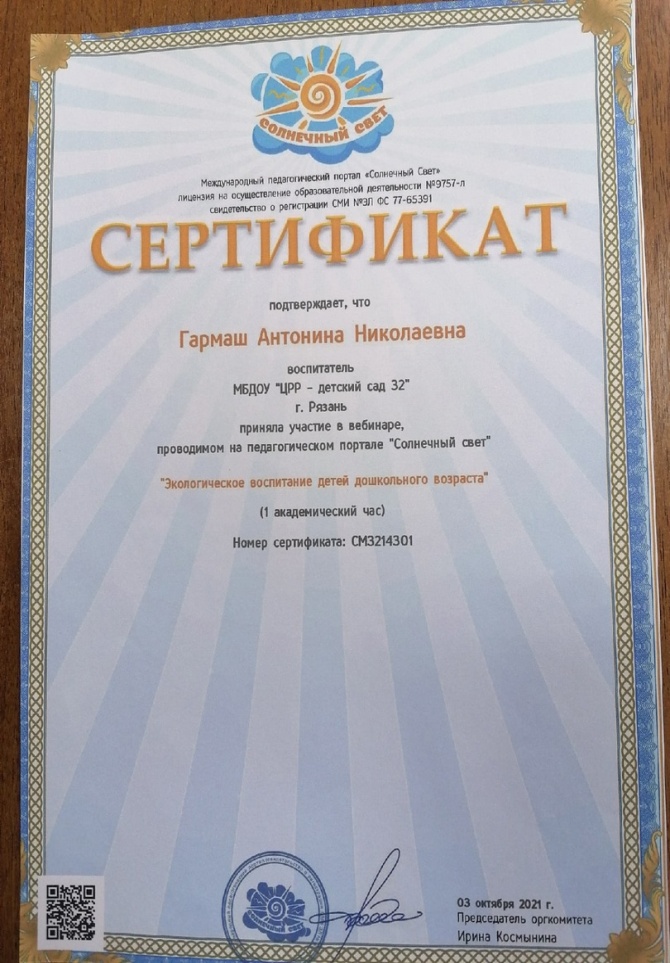 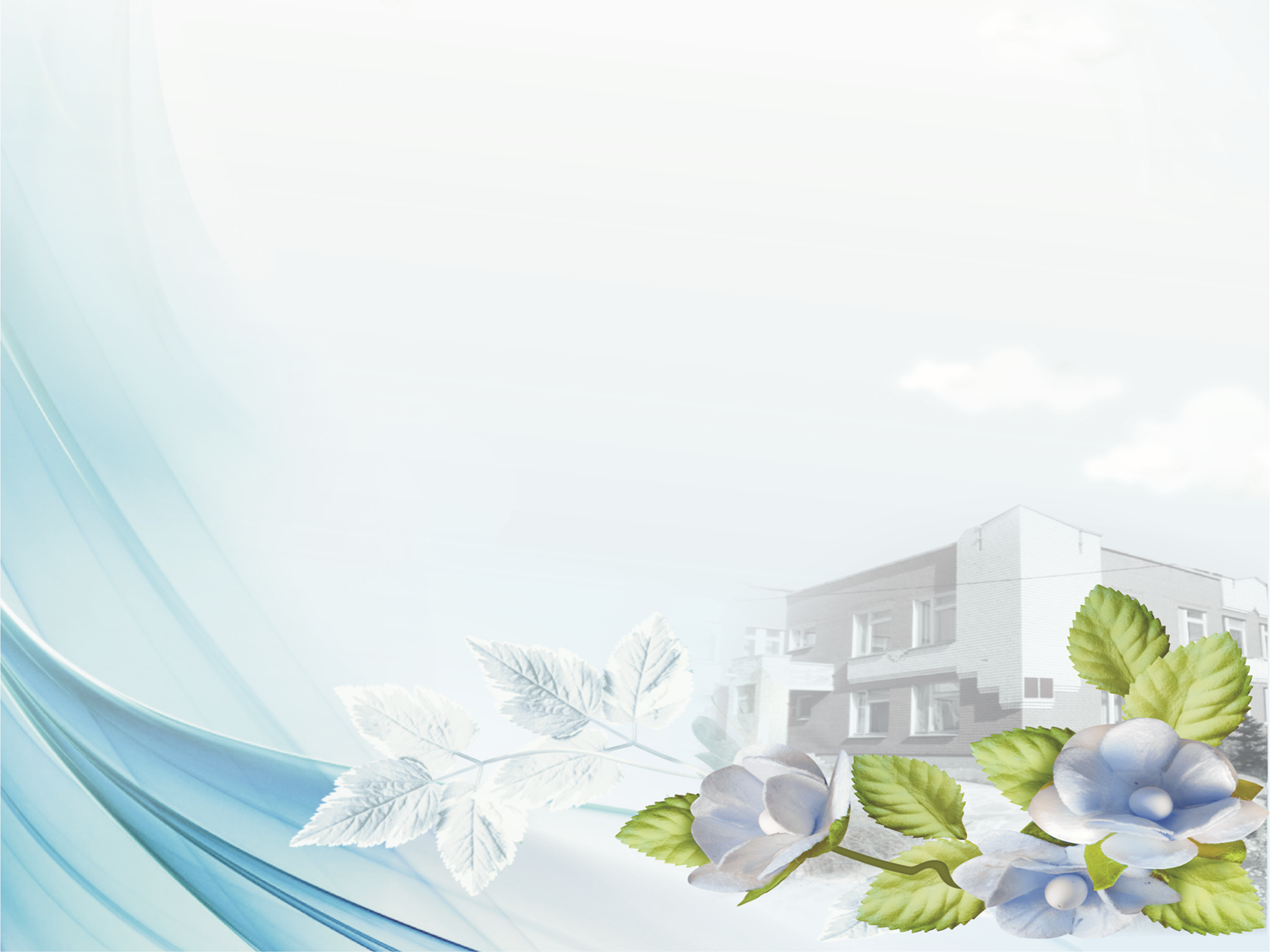 Участие в профессиональных конкурсах
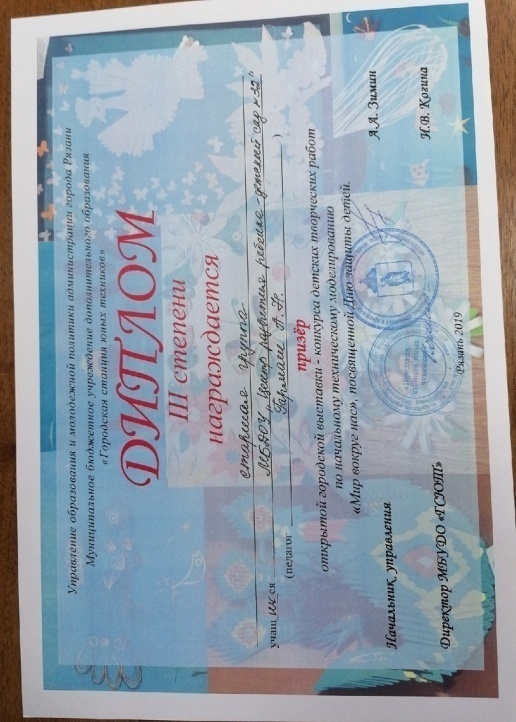 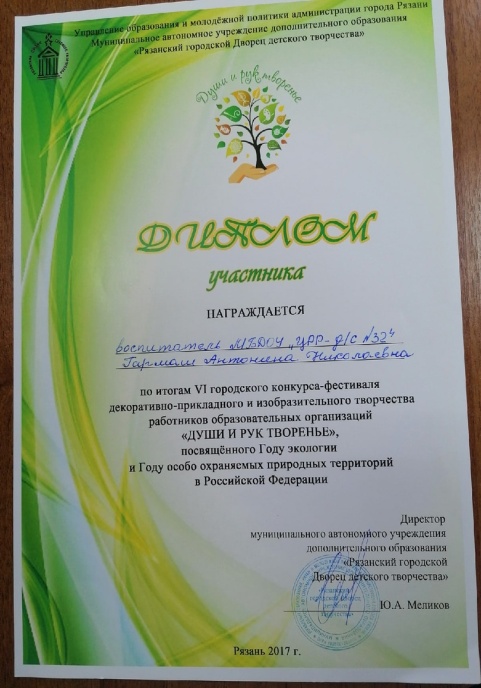 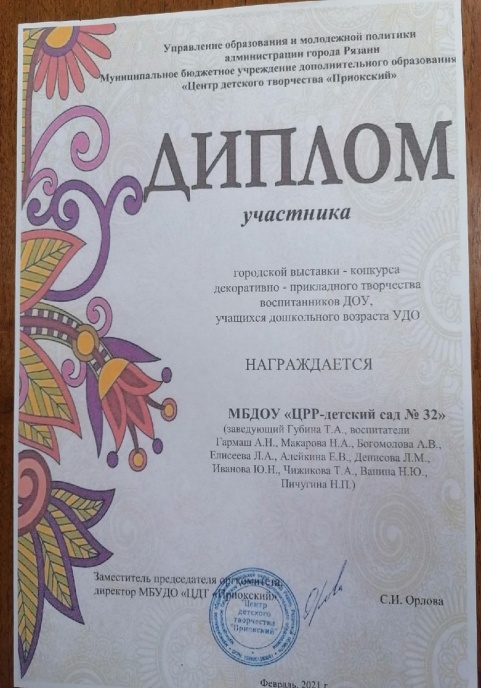 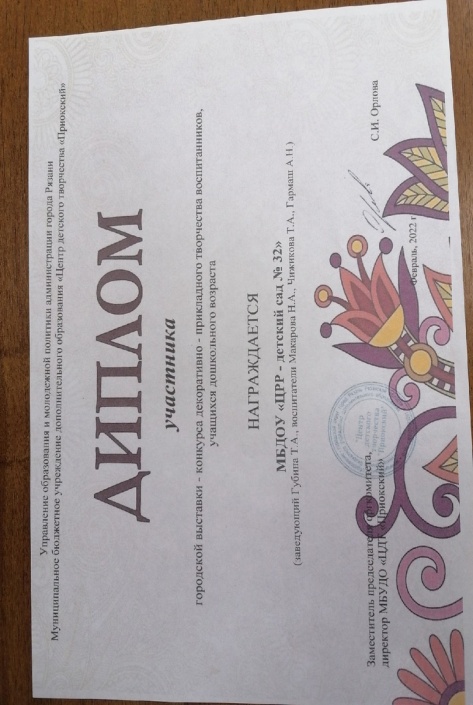 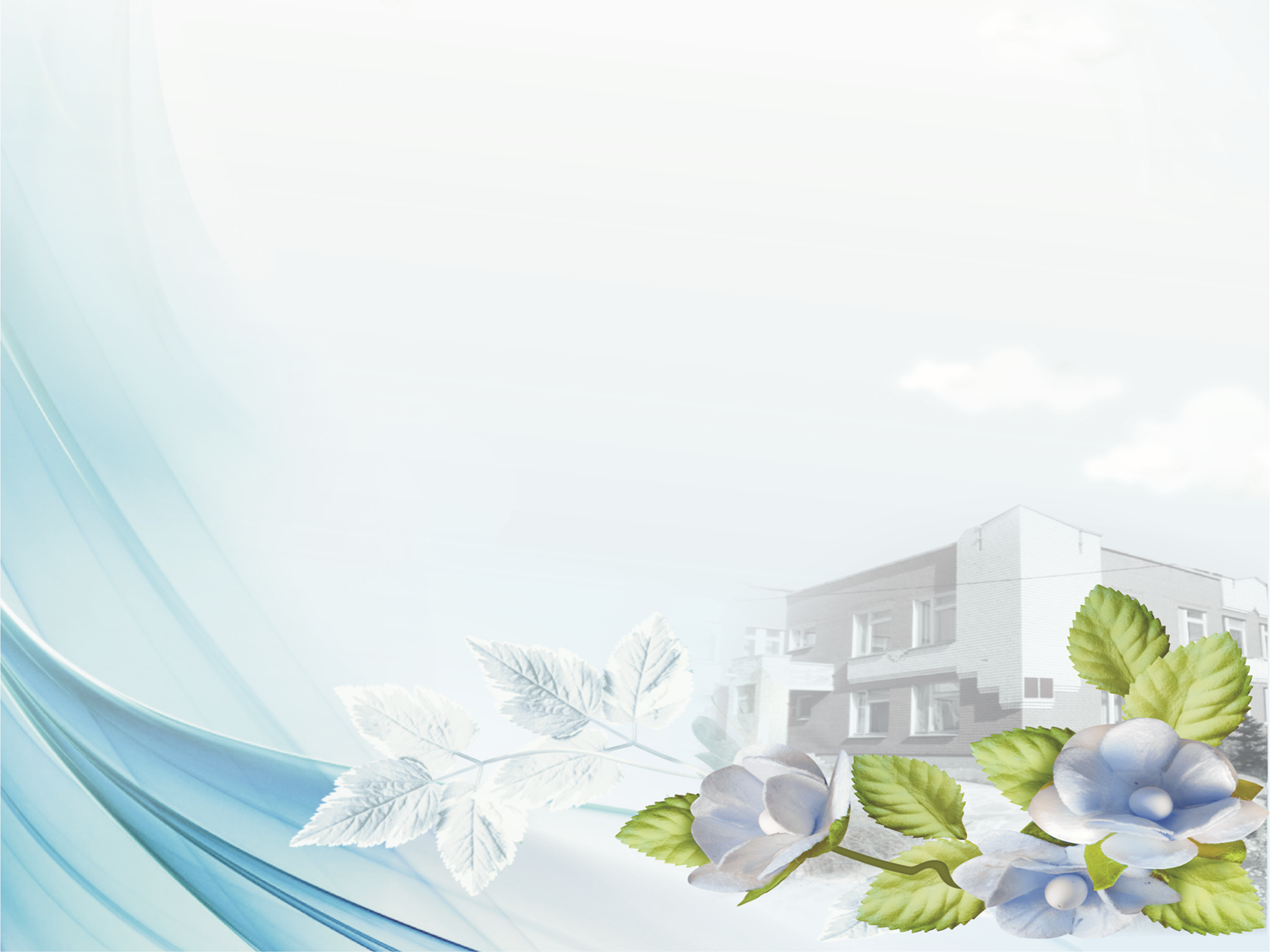 Спасибо за внимание